Stimulating Cultural Awareness in Collaborative Virtual Environments
Dieter Merkl
dieter.merkl@ec.tuwien.ac.at

Electronic Commerce GroupVŠEM – The Virtual 3D Social Experience Museum
Institute of Software Technology and Interactive Systems
Vienna University of Technology
Favoritenstrasse 9-11/188 . 1040 Vienna . Austria/Europe
Fax: +43 (1) 58801 - 18899
http://vsem.ec.tuwien.ac.at/
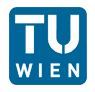 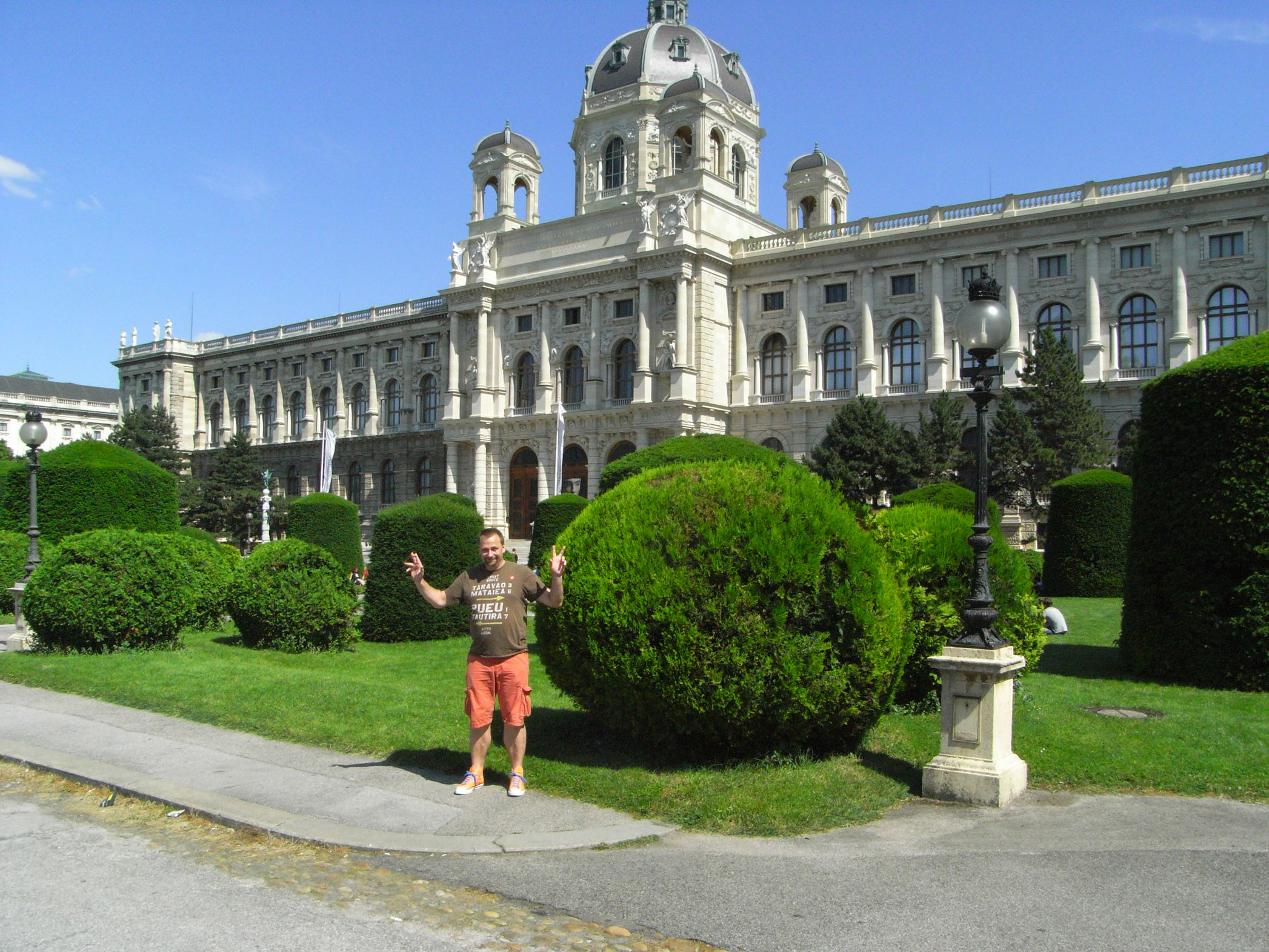 2
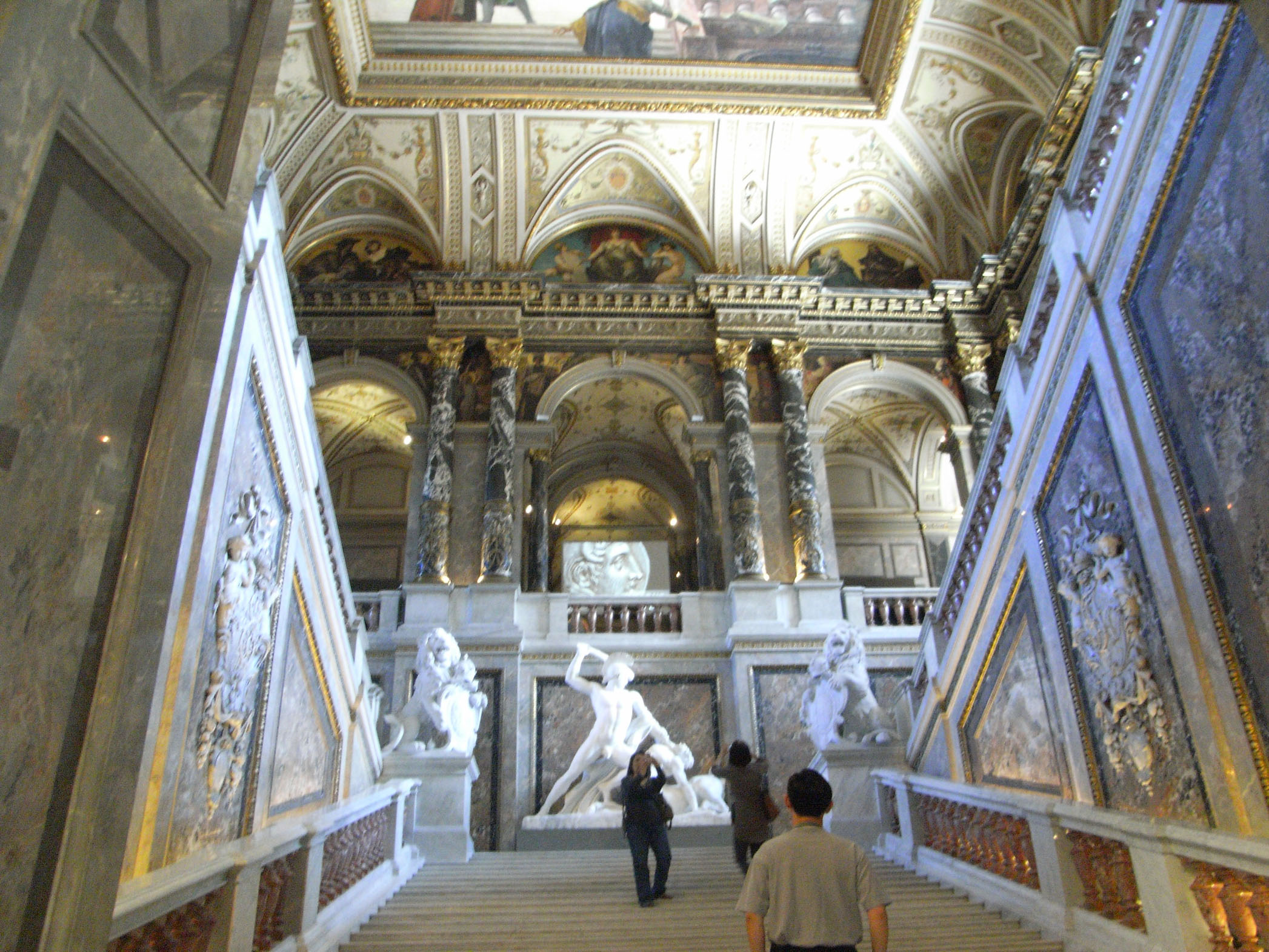 3
[Speaker Notes: Antonio Canova, Theseus, 1805-1819]
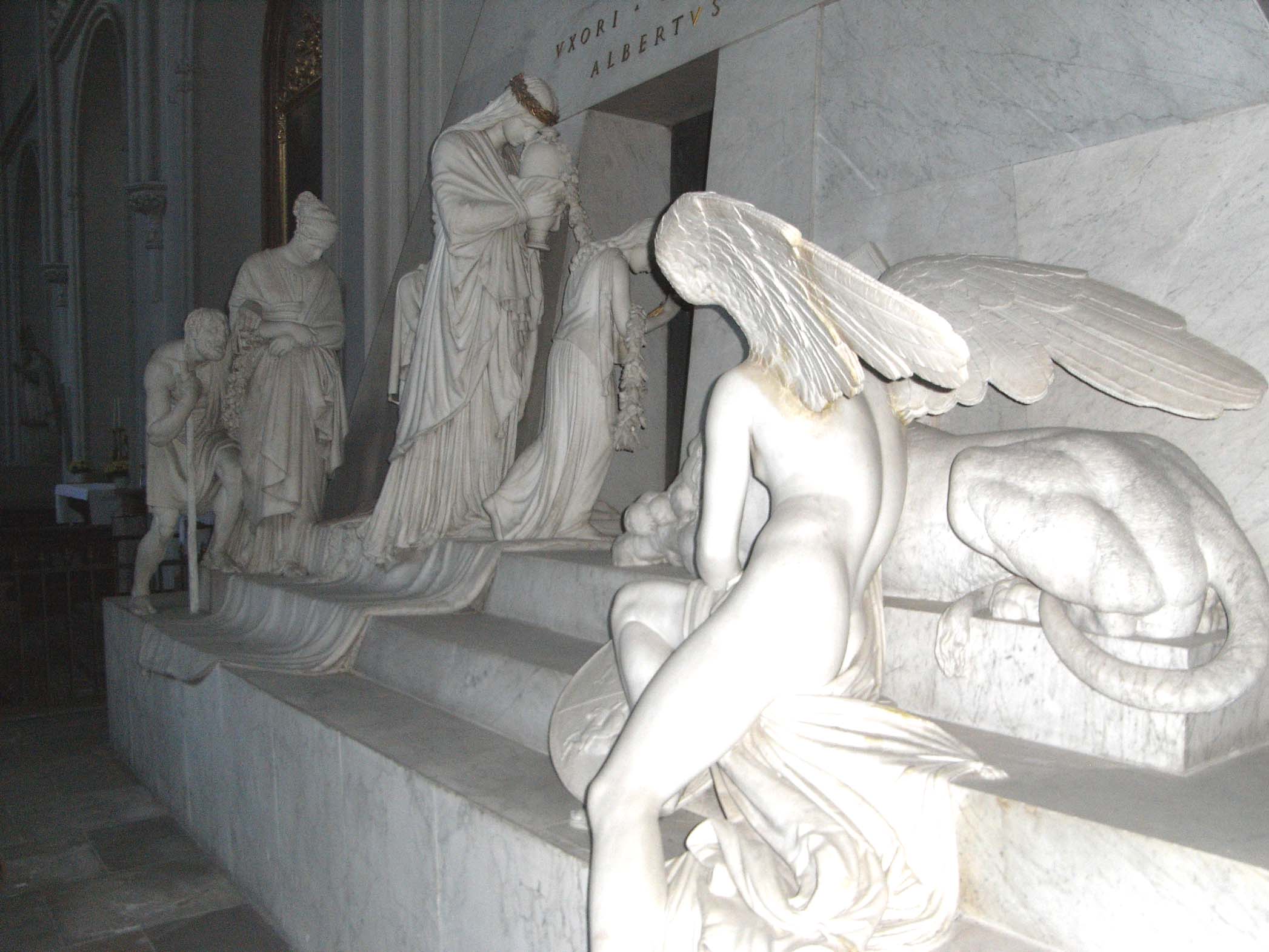 4
[Speaker Notes: Antonio Canova, Tomb of Archduchess Maria Christina, ca 1805]
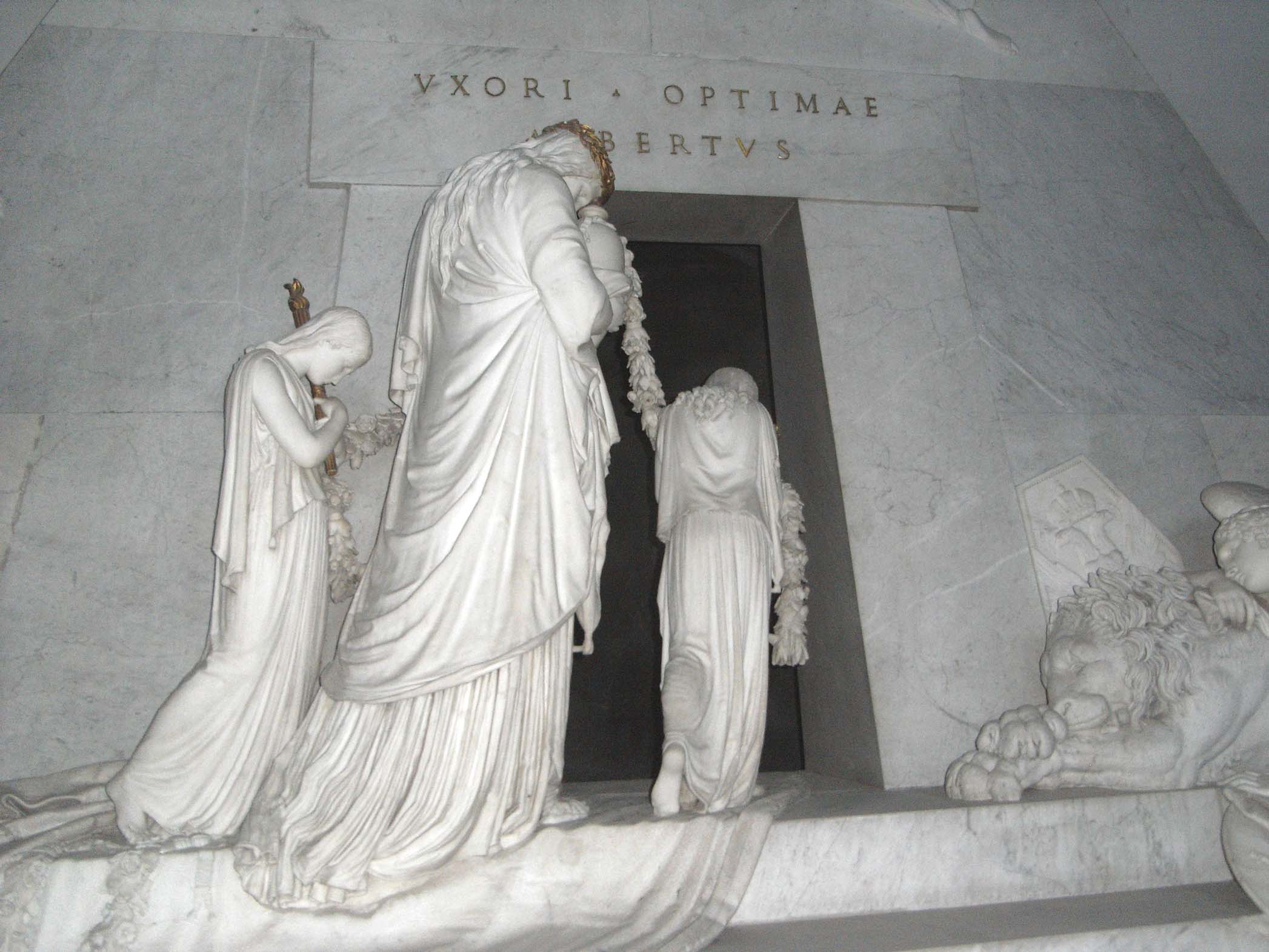 5
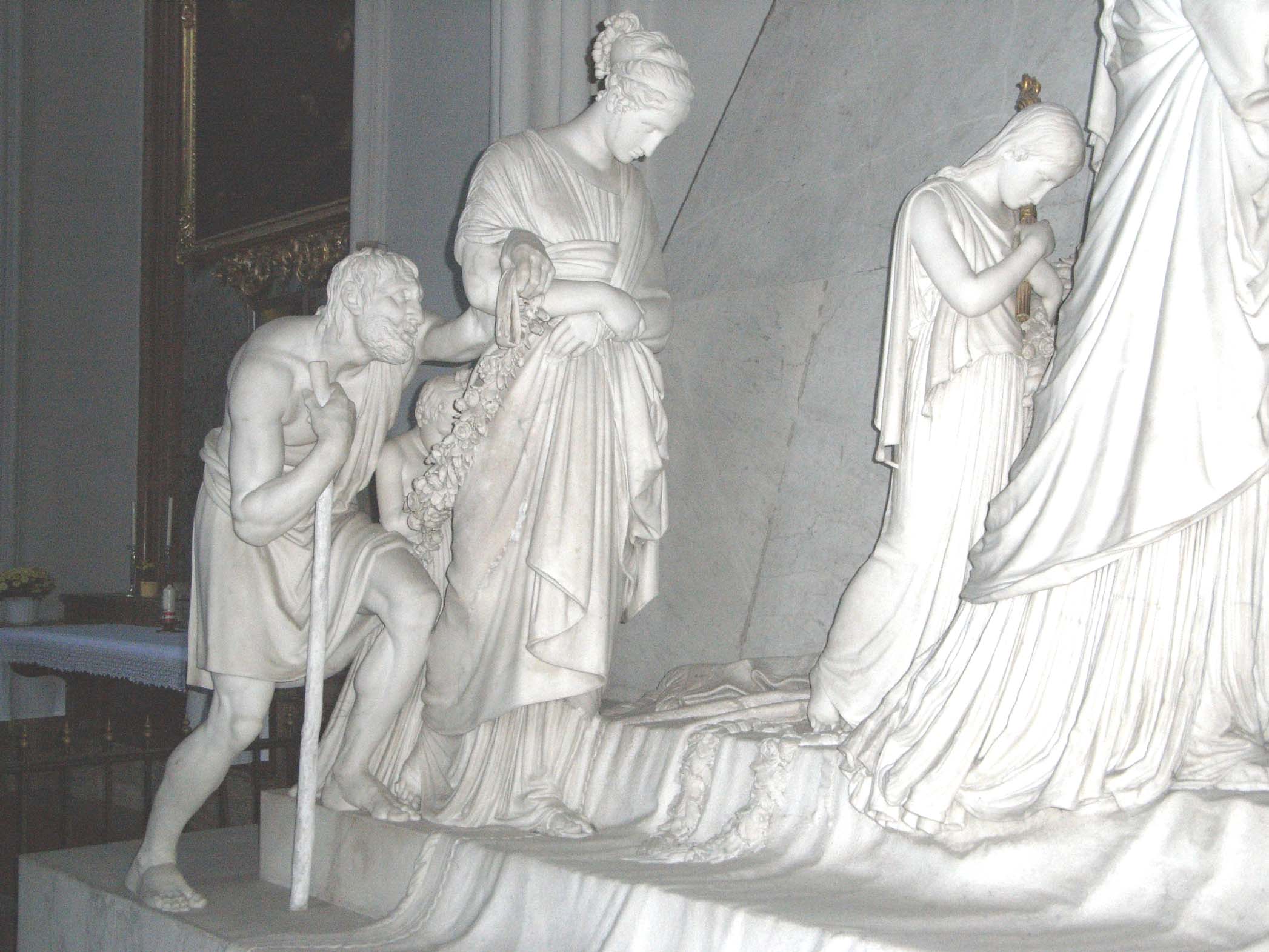 6
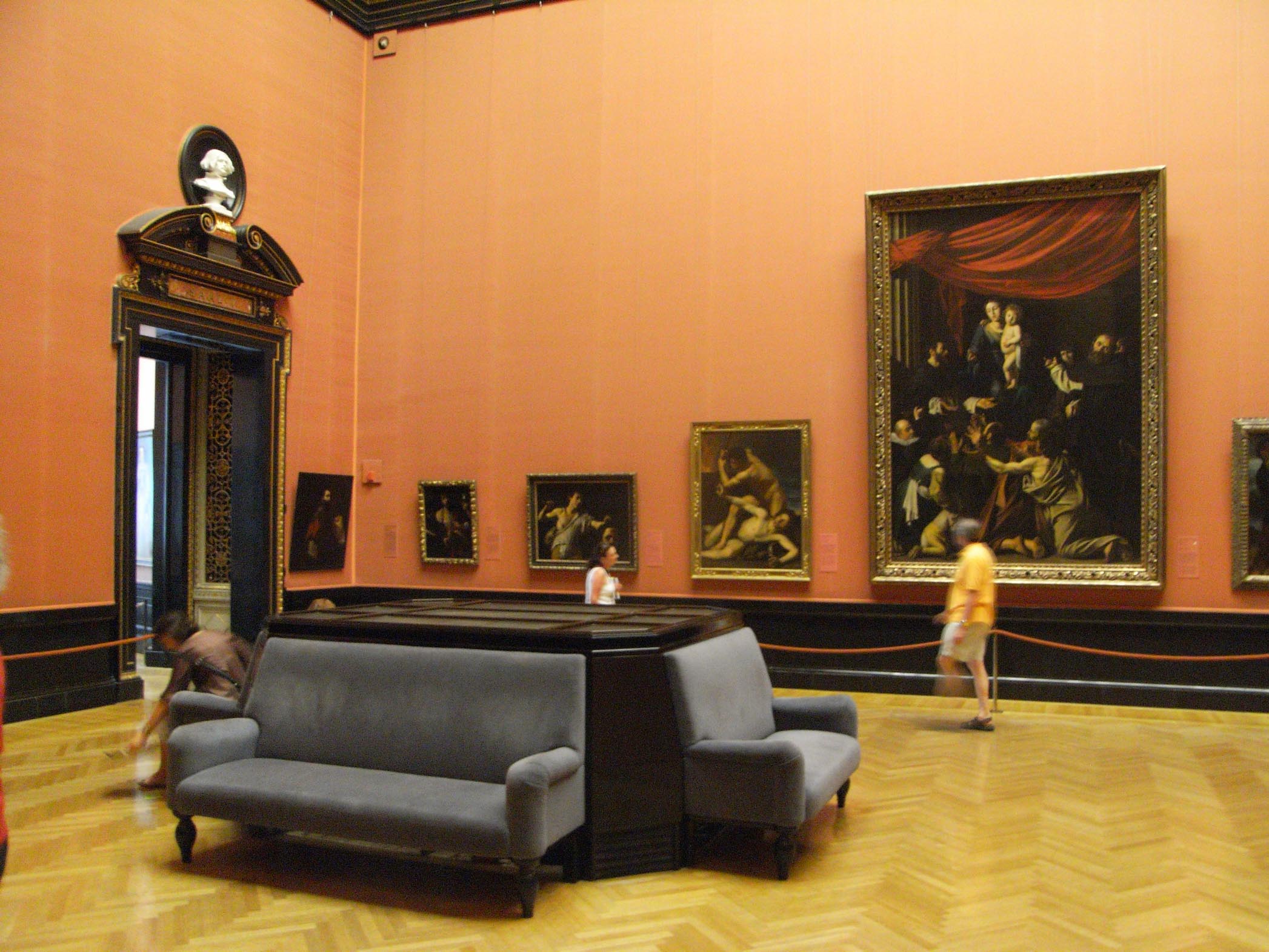 7
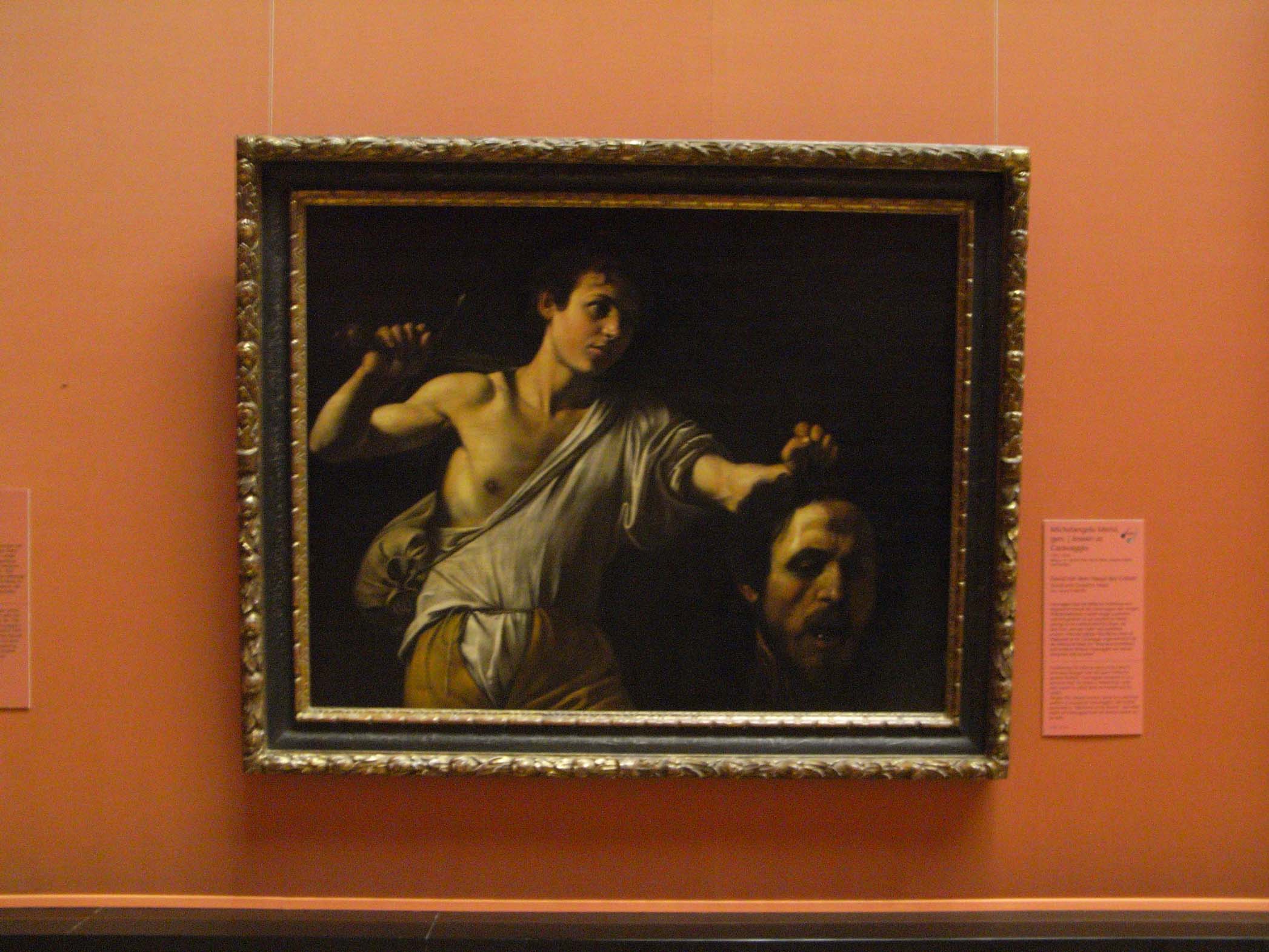 8
[Speaker Notes: Caravaggio, David with the head of Goliath, ca 1606]
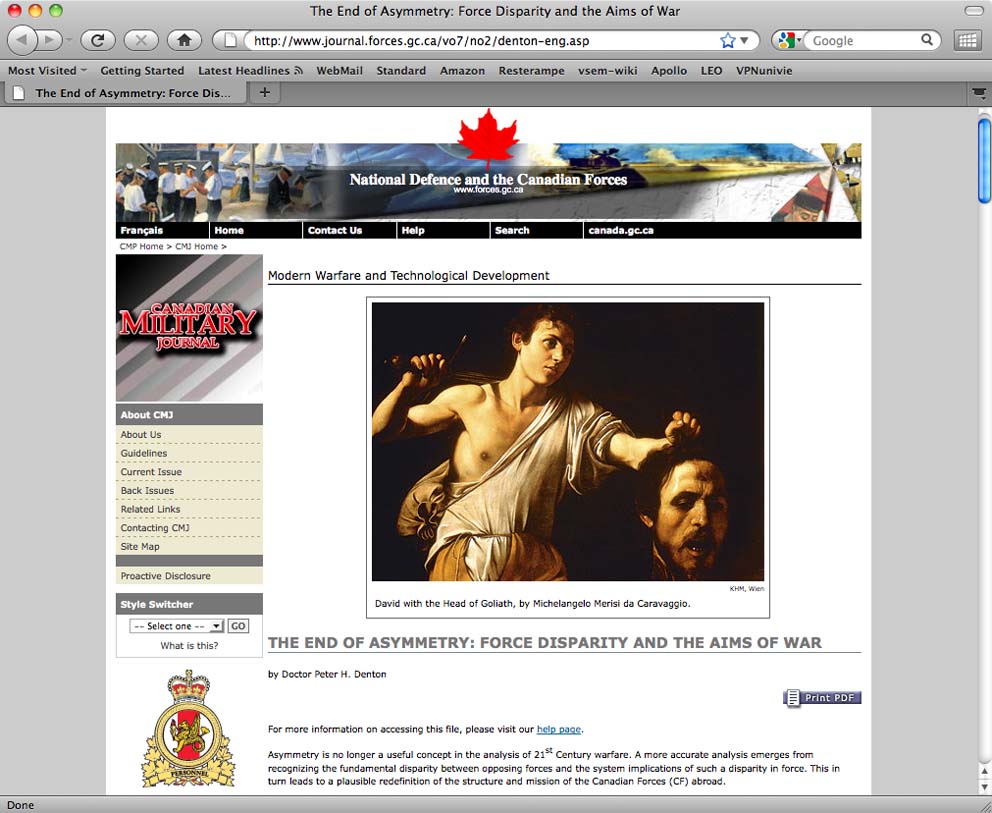 9
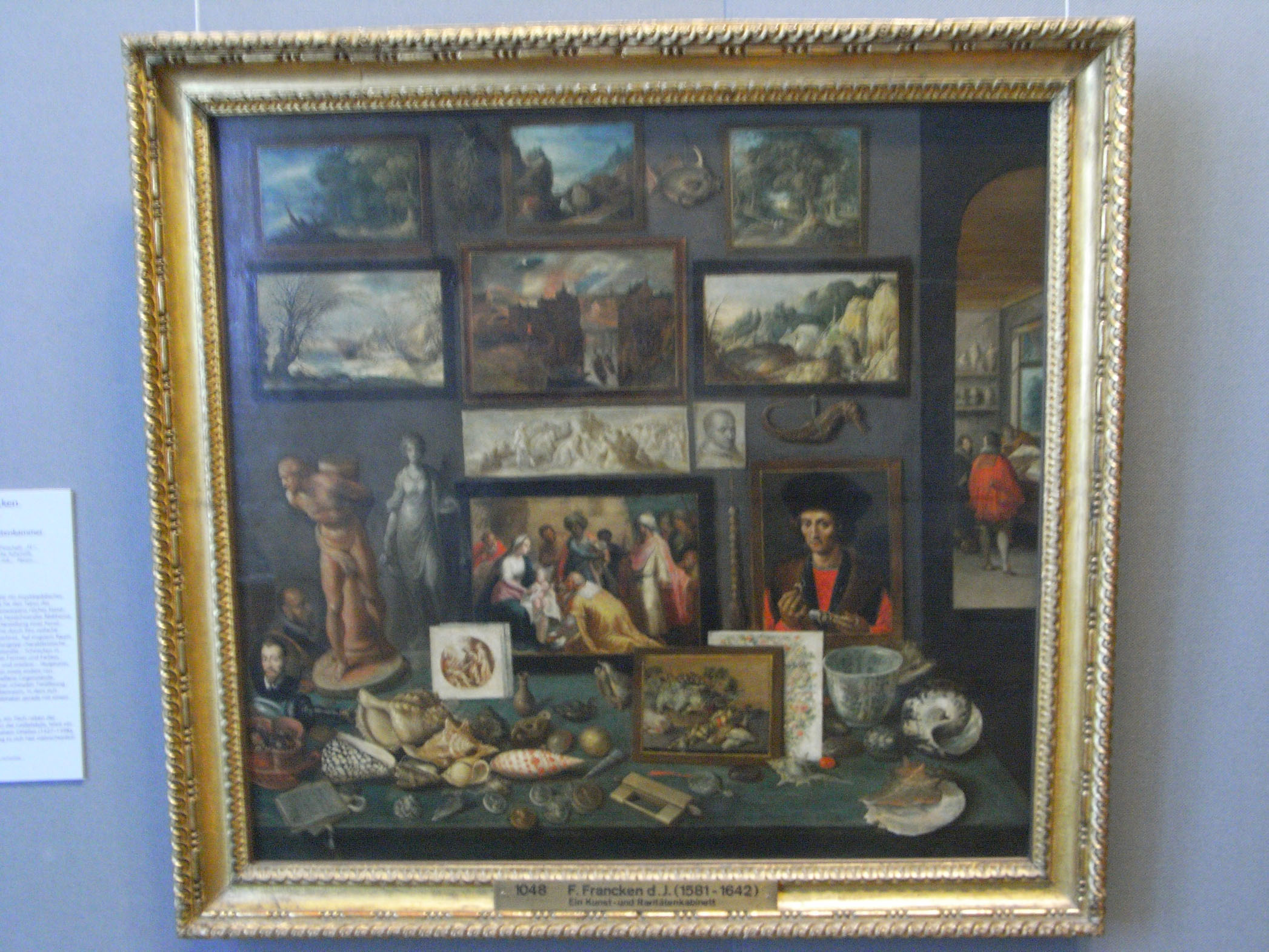 10
[Speaker Notes: Francken, Chamber of Art, 1620]
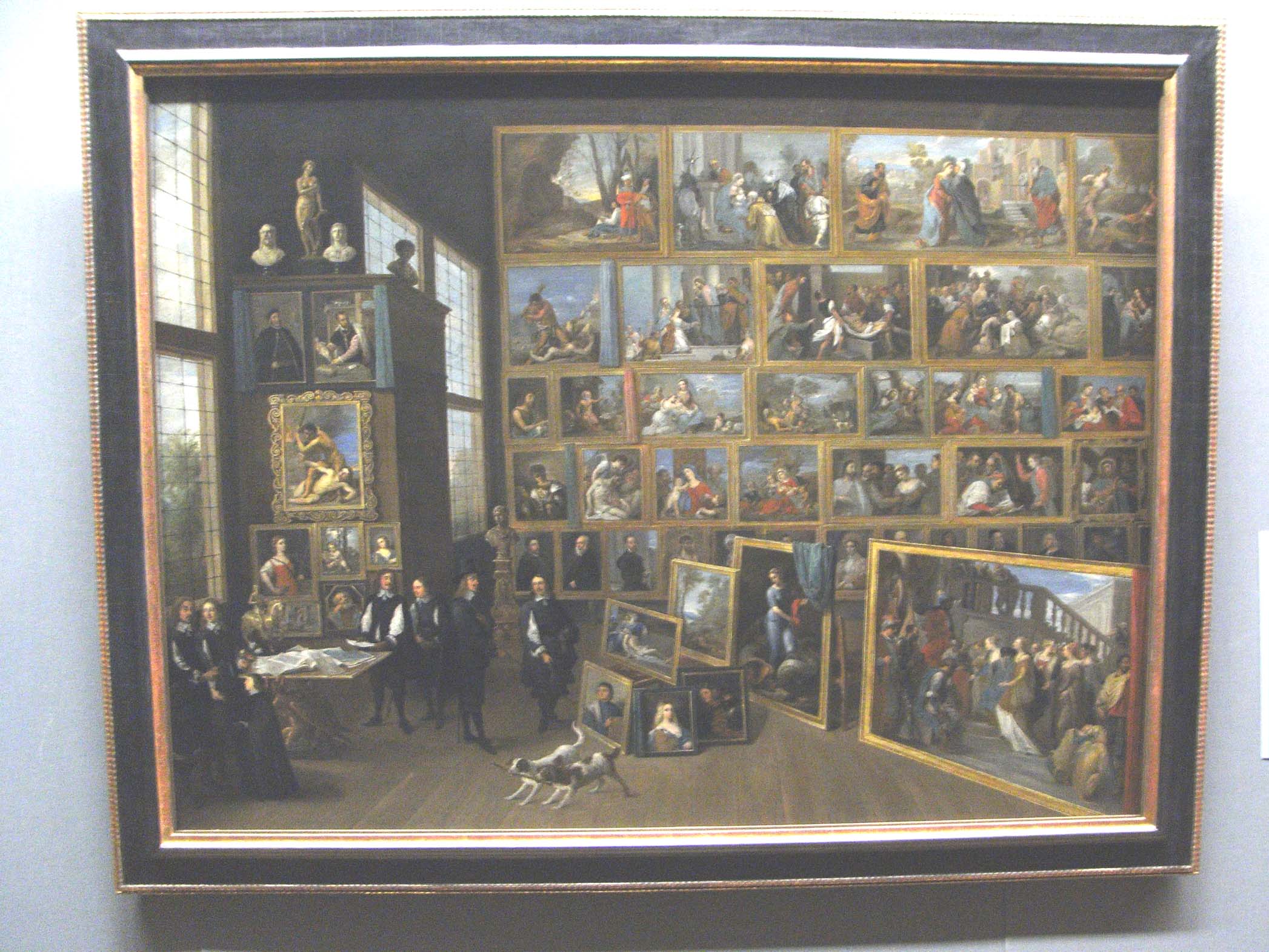 11
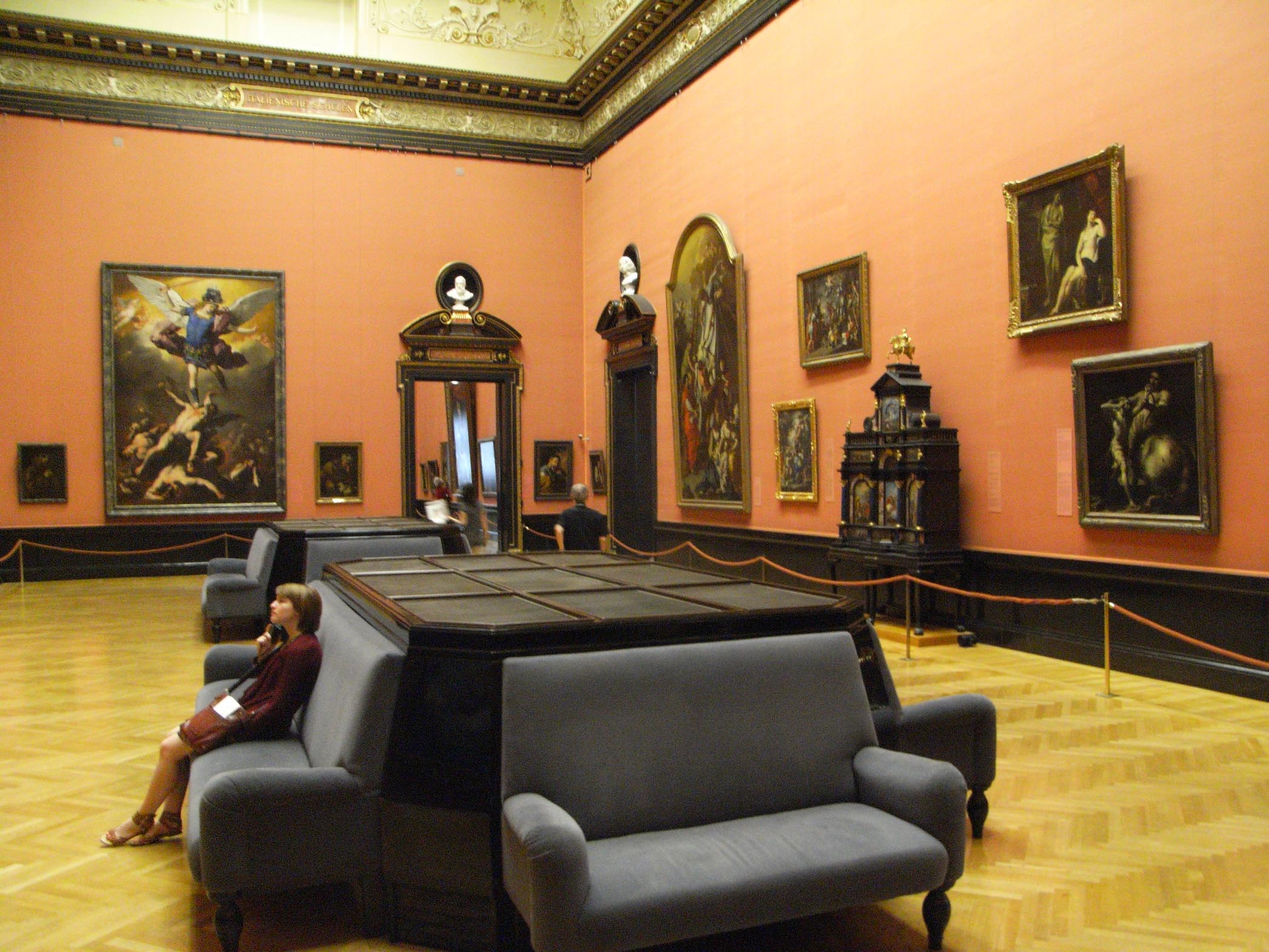 12
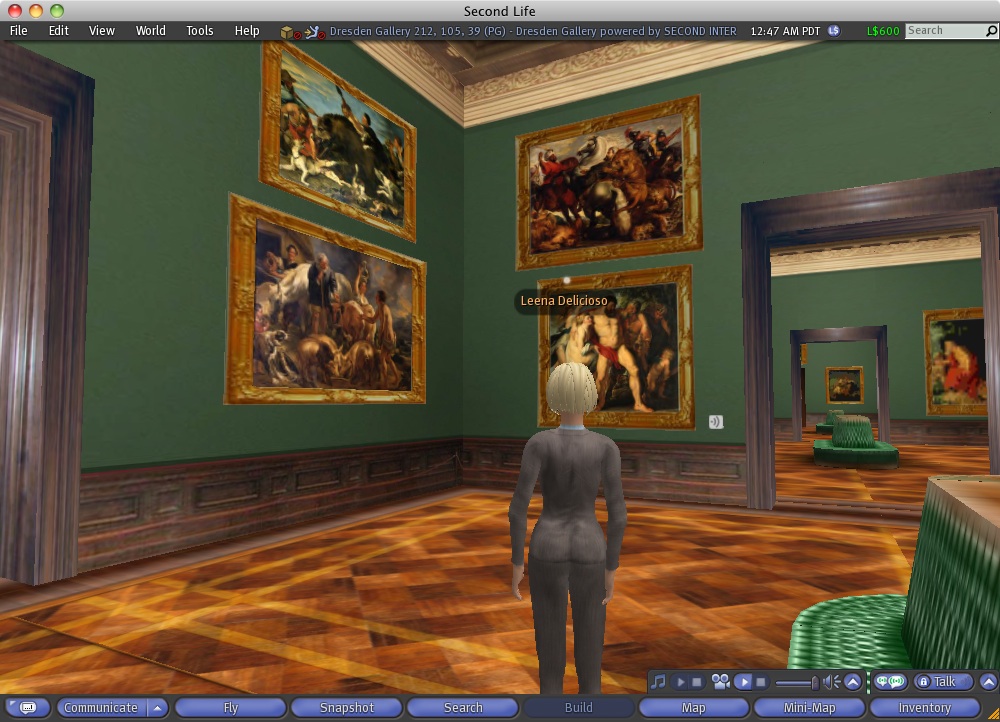 13
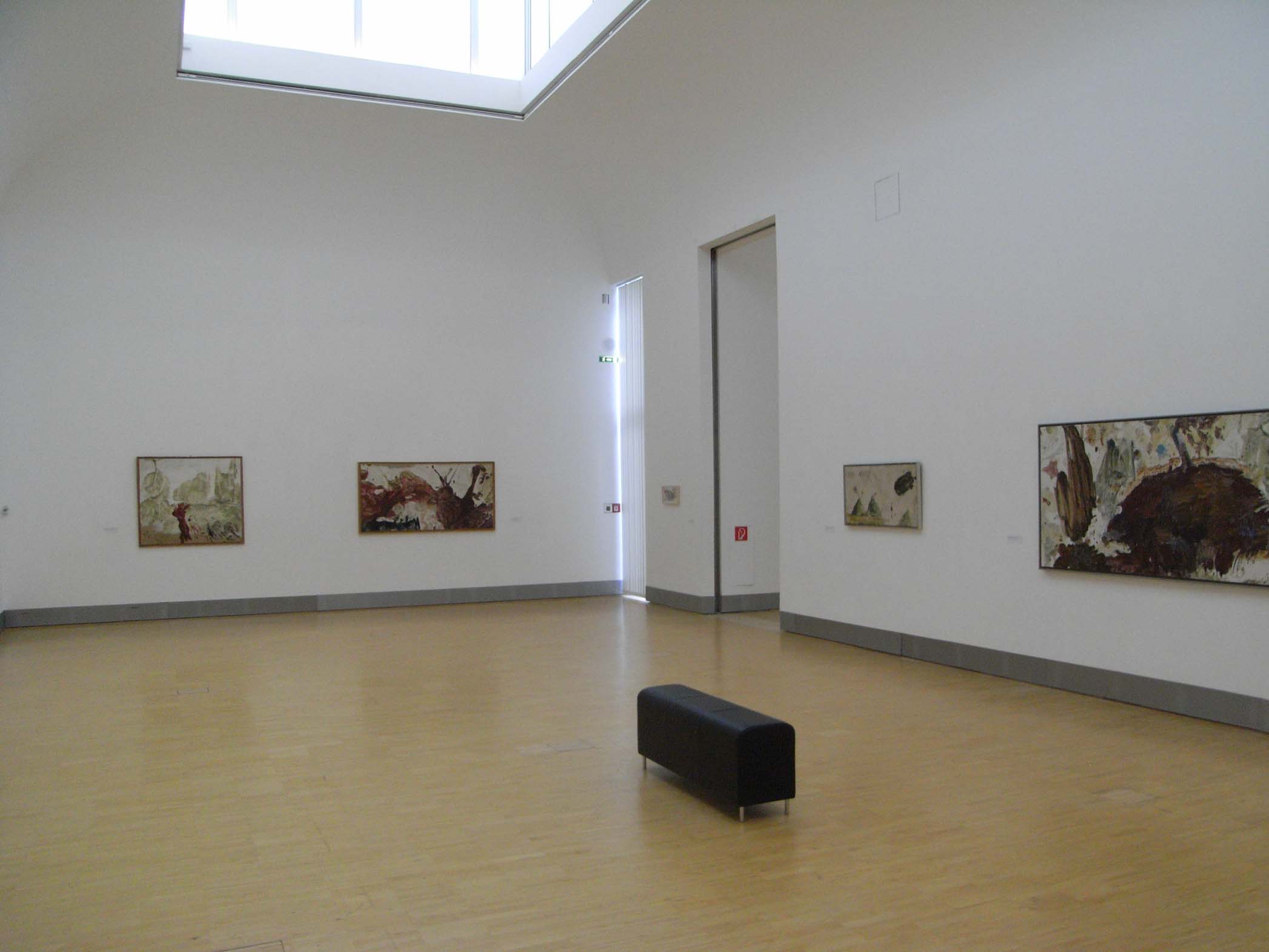 14
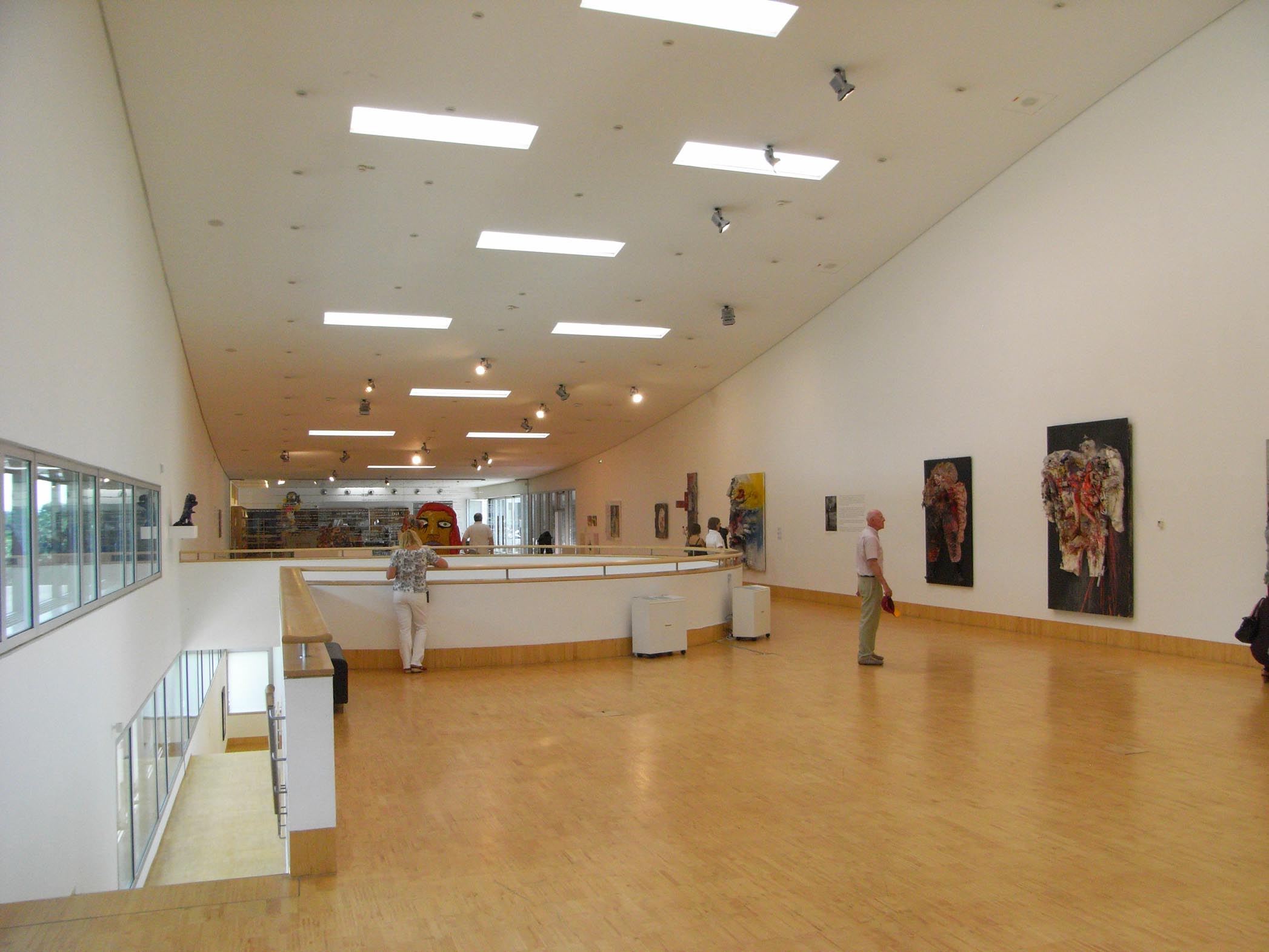 15
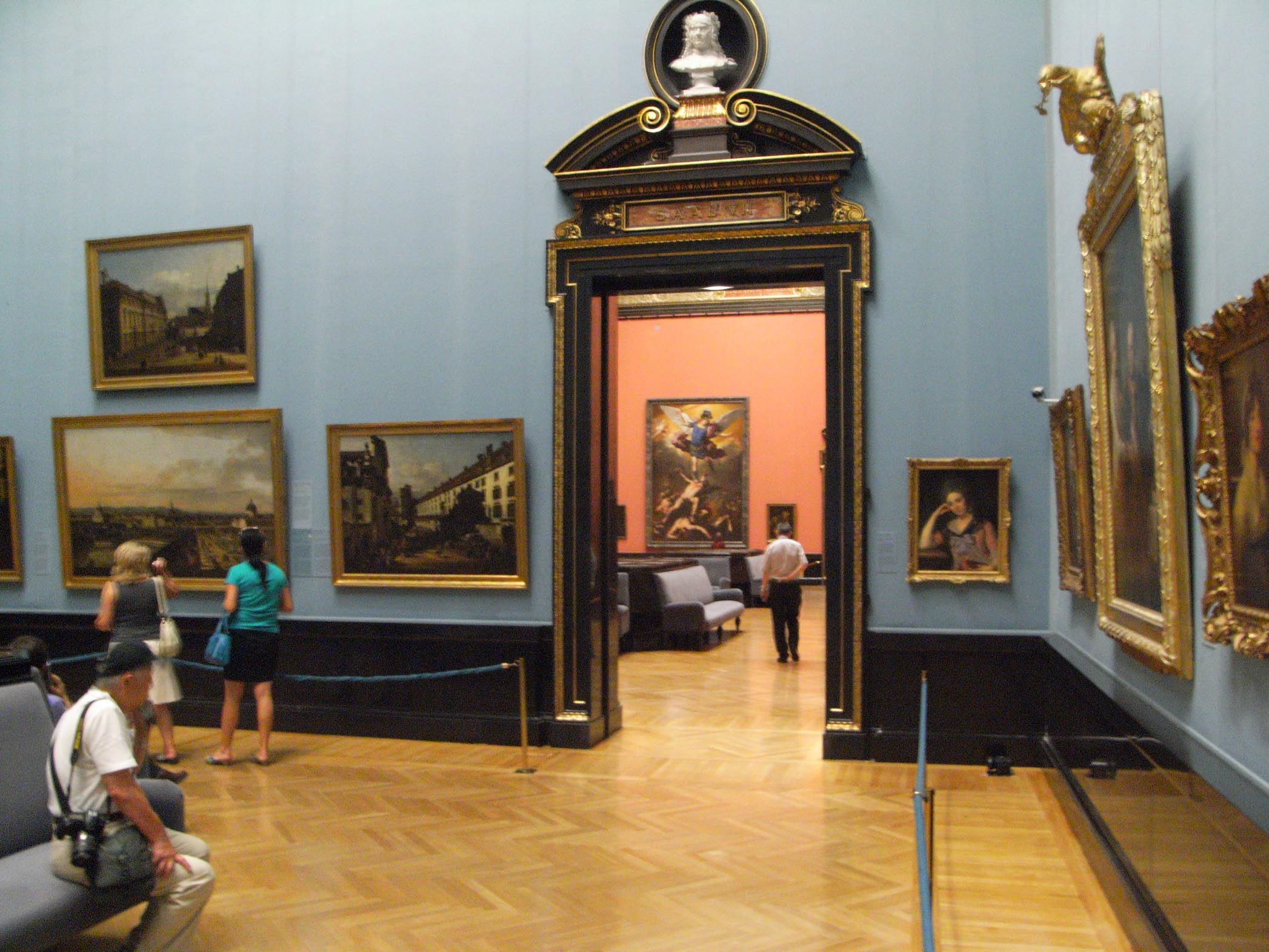 16
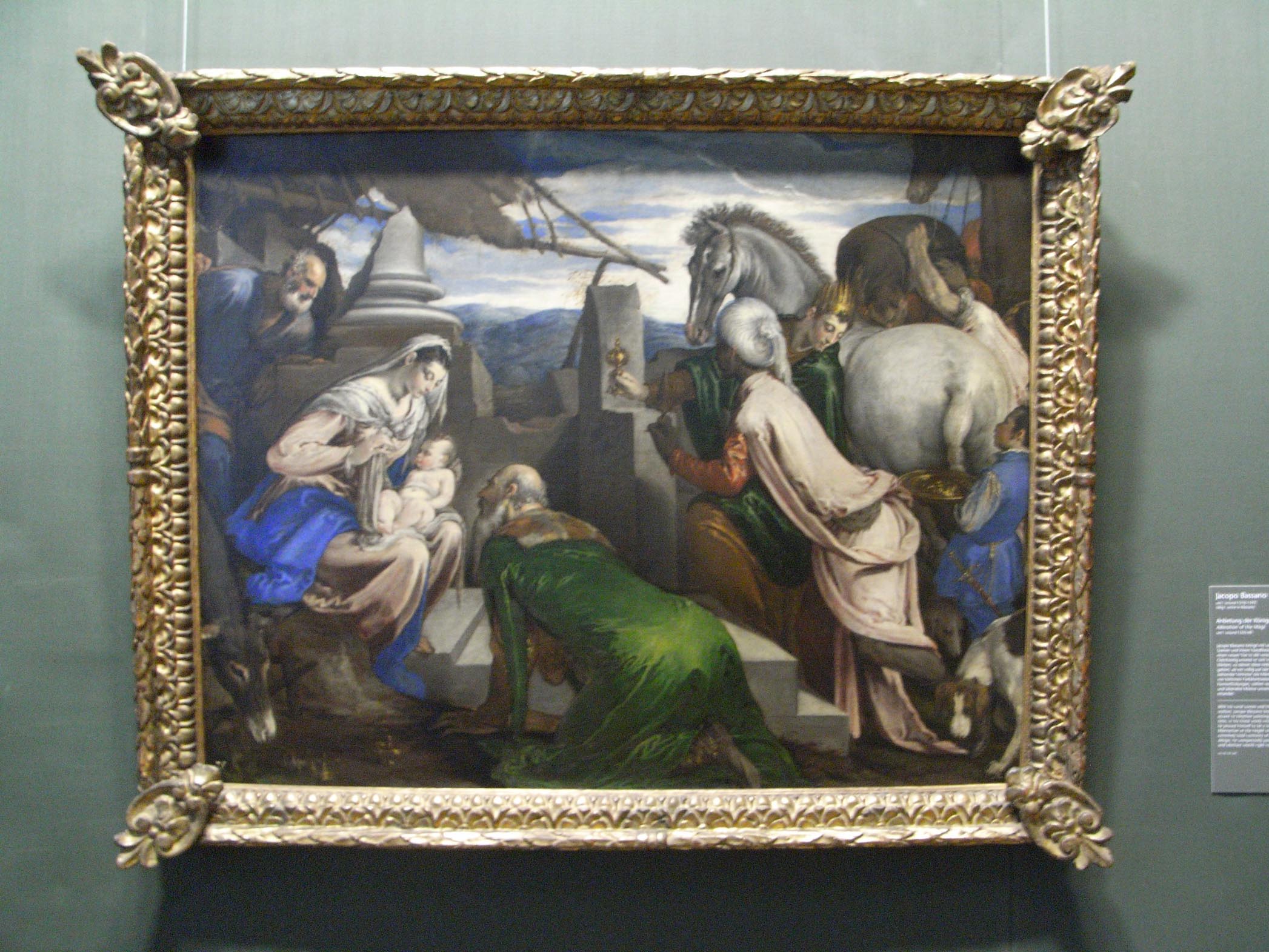 17
[Speaker Notes: Jacopo Bassano, Adoration of the Magi, 1555]
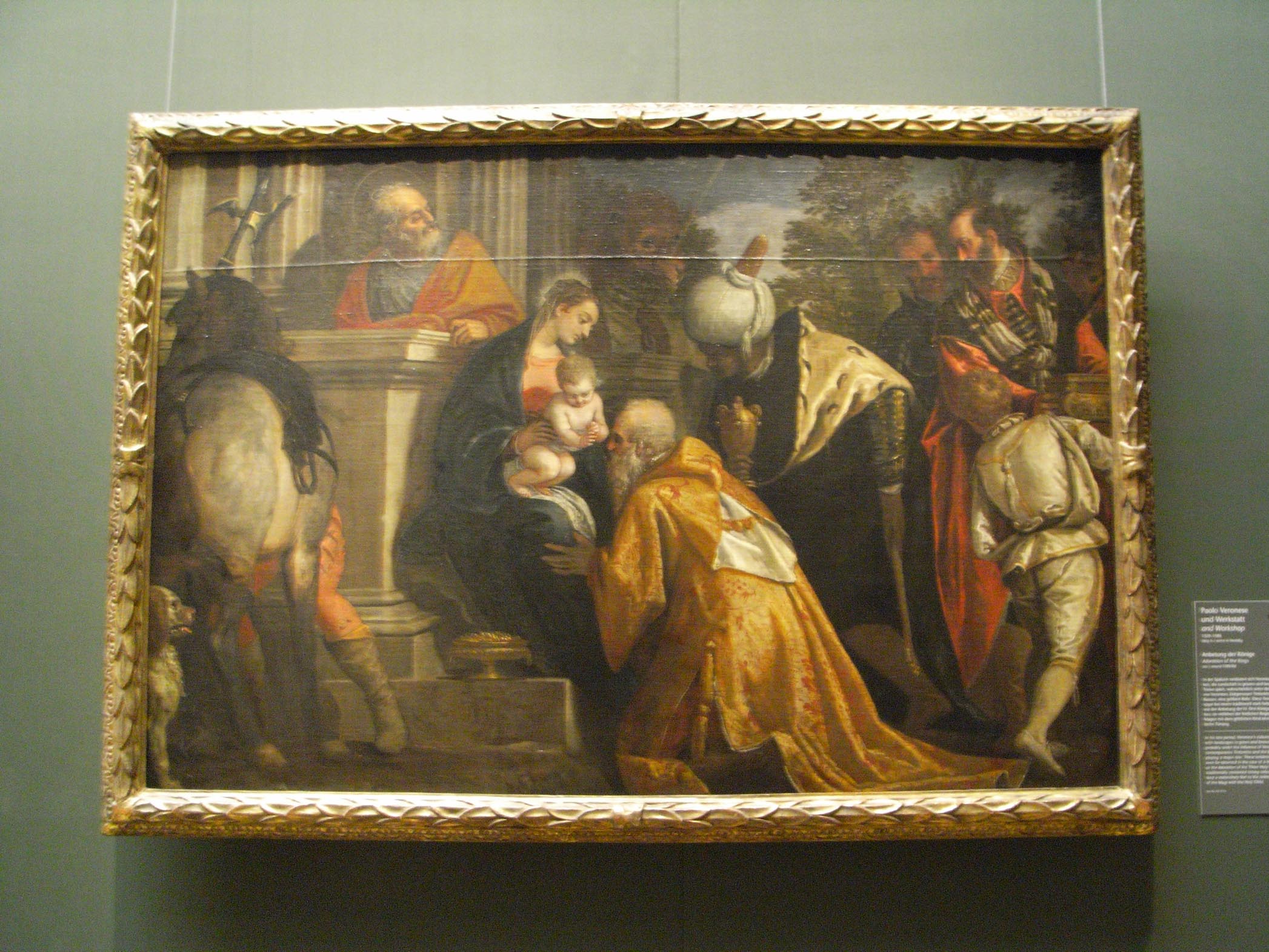 18
[Speaker Notes: Paolo Veronese, Adoration of the magi, 1580]
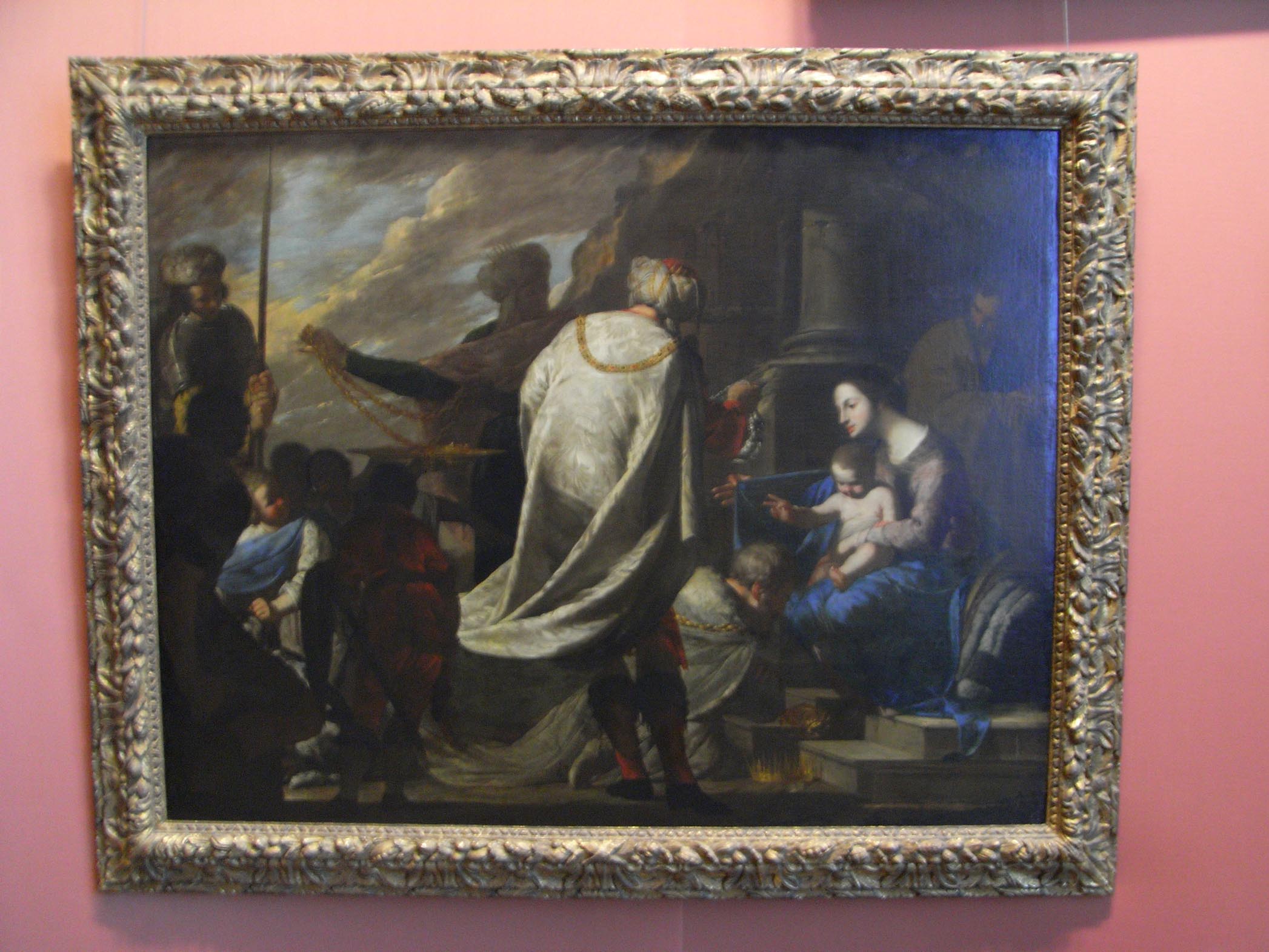 19
[Speaker Notes: Bernardo Cavallino, Adoration of the magi, 1640]
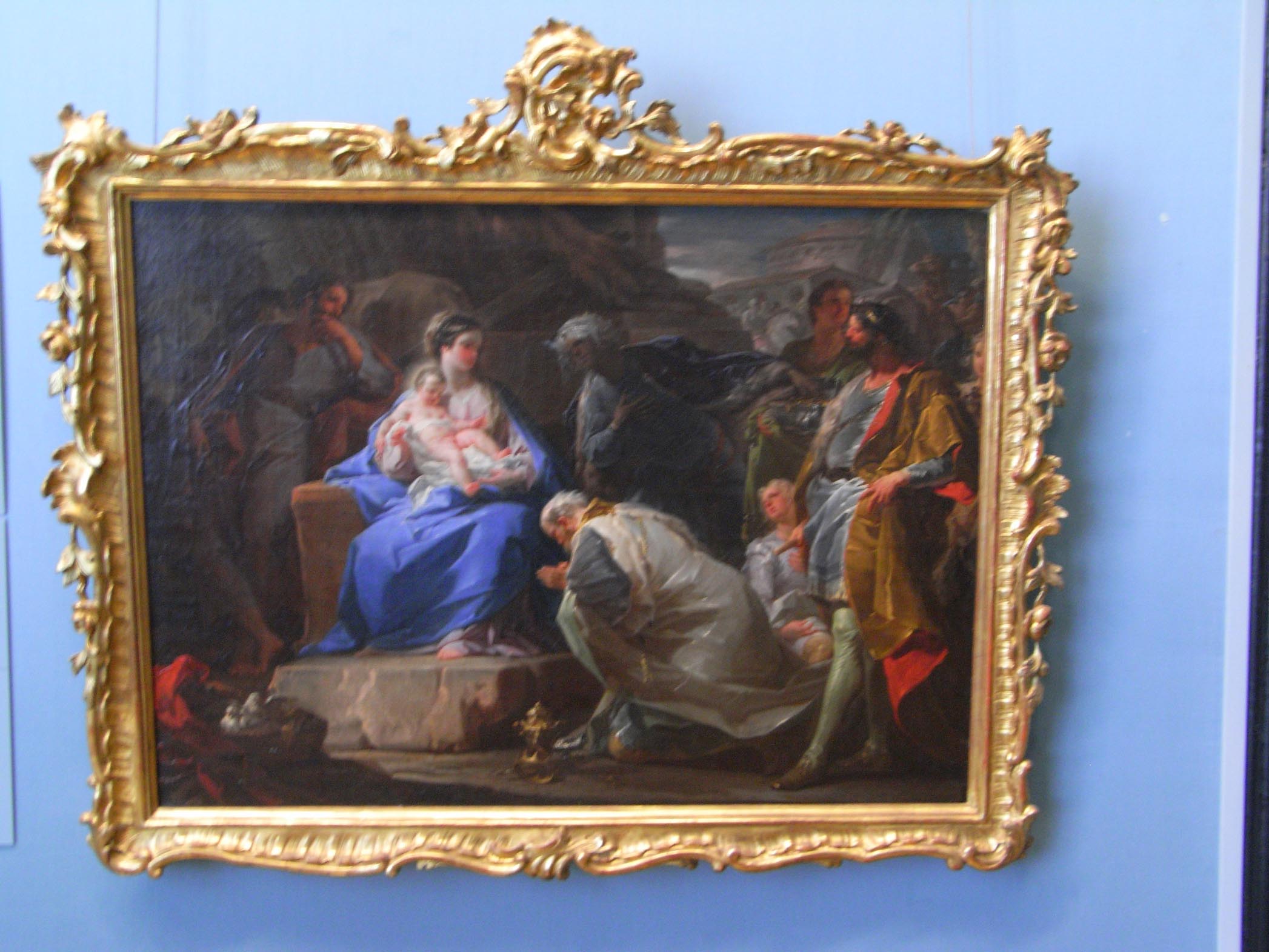 20
[Speaker Notes: Corrado Giaquinto, Adoration of the magi, 1740]
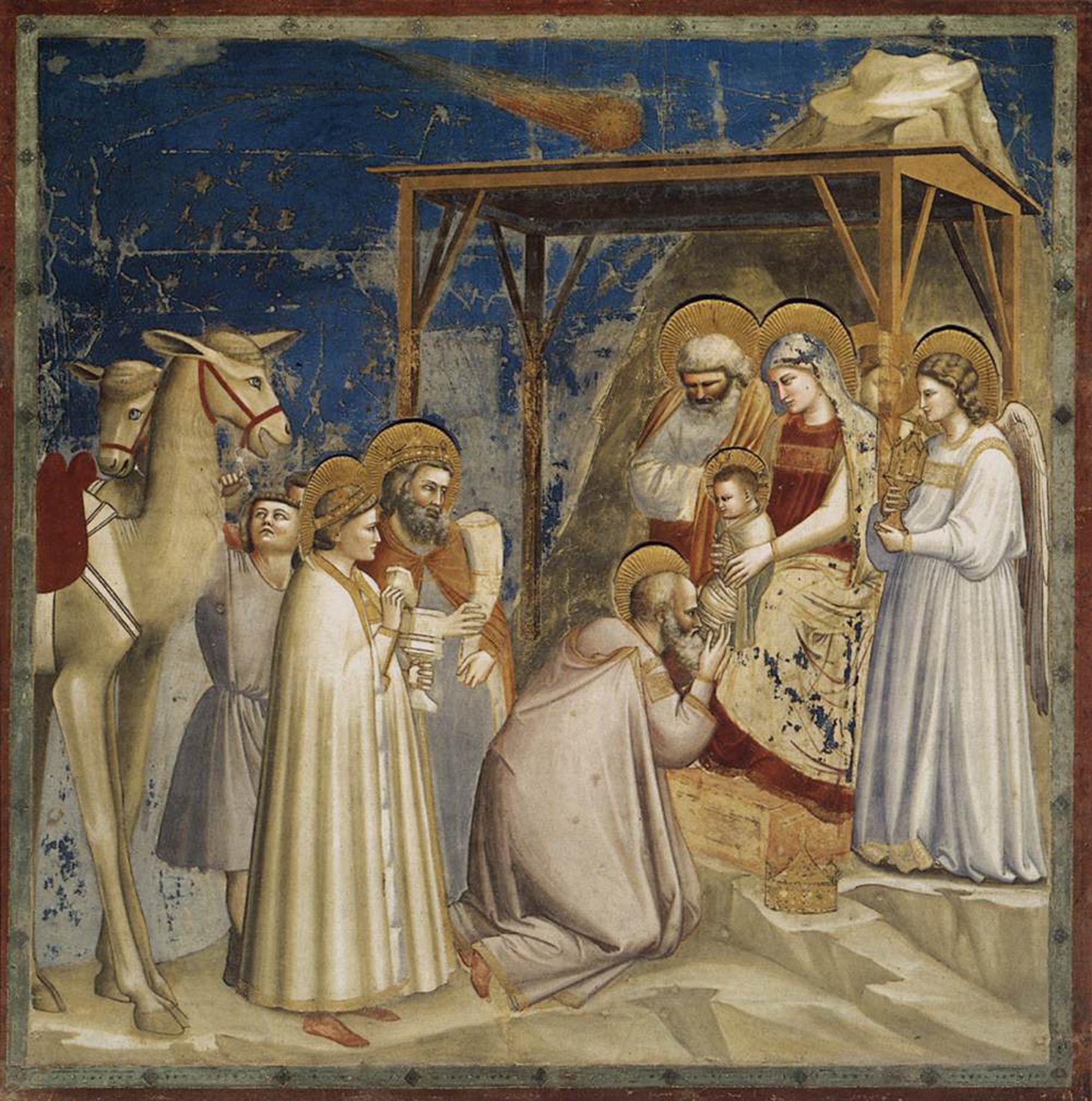 21
[Speaker Notes: Giotto, Adoration of the magi, 1304]
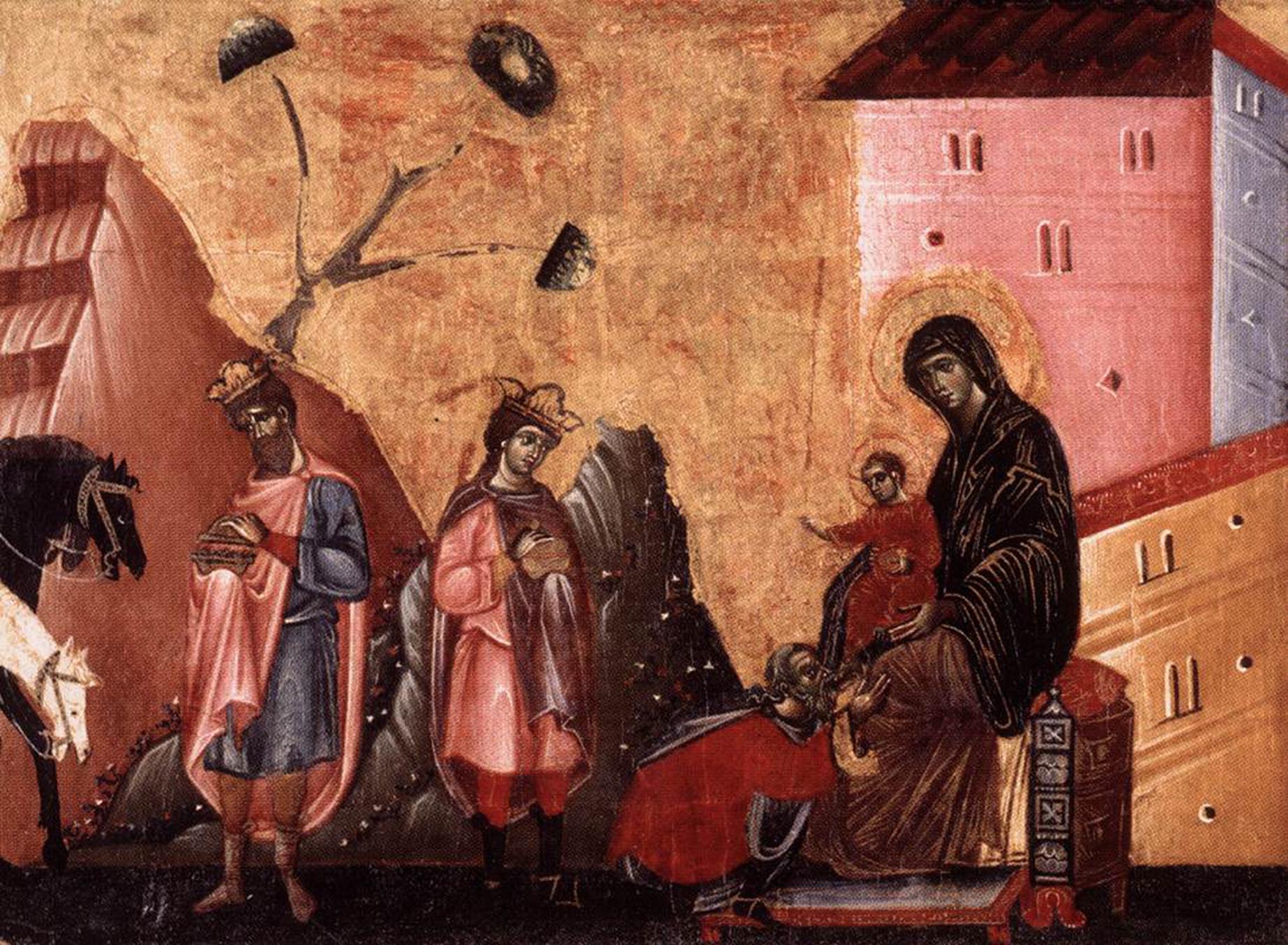 22
[Speaker Notes: Da Siena, Adoration of the magi, 1270]
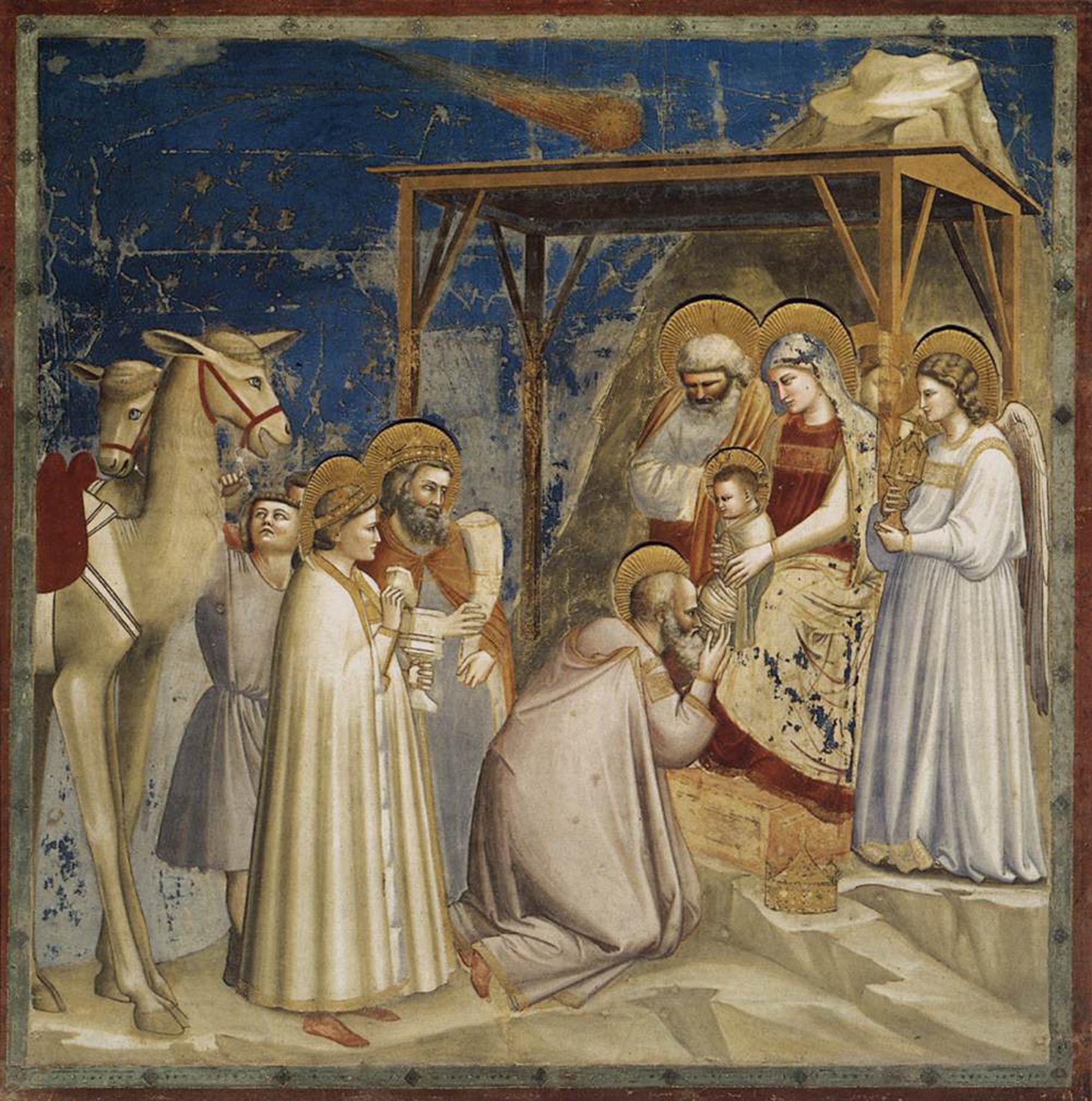 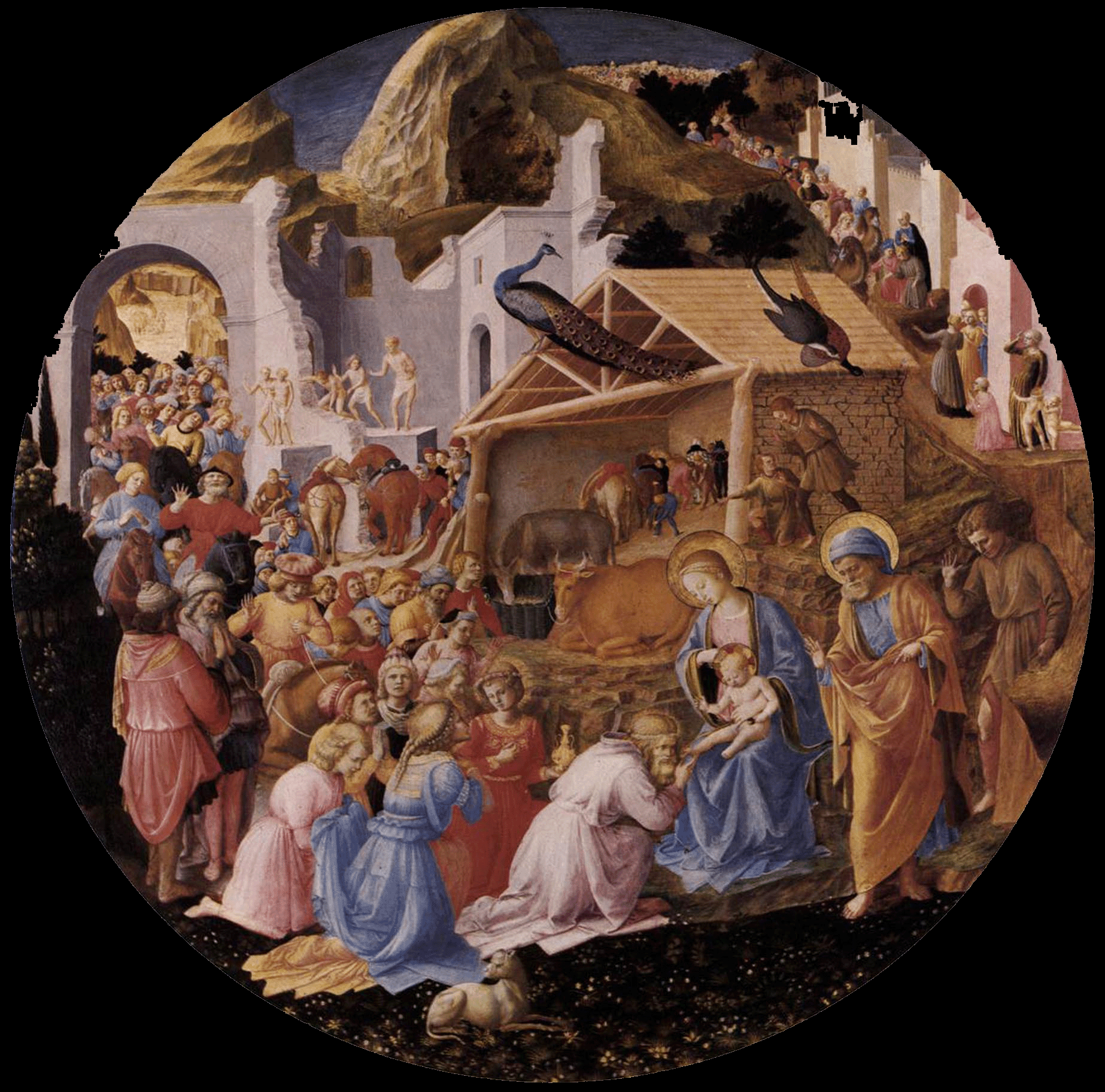 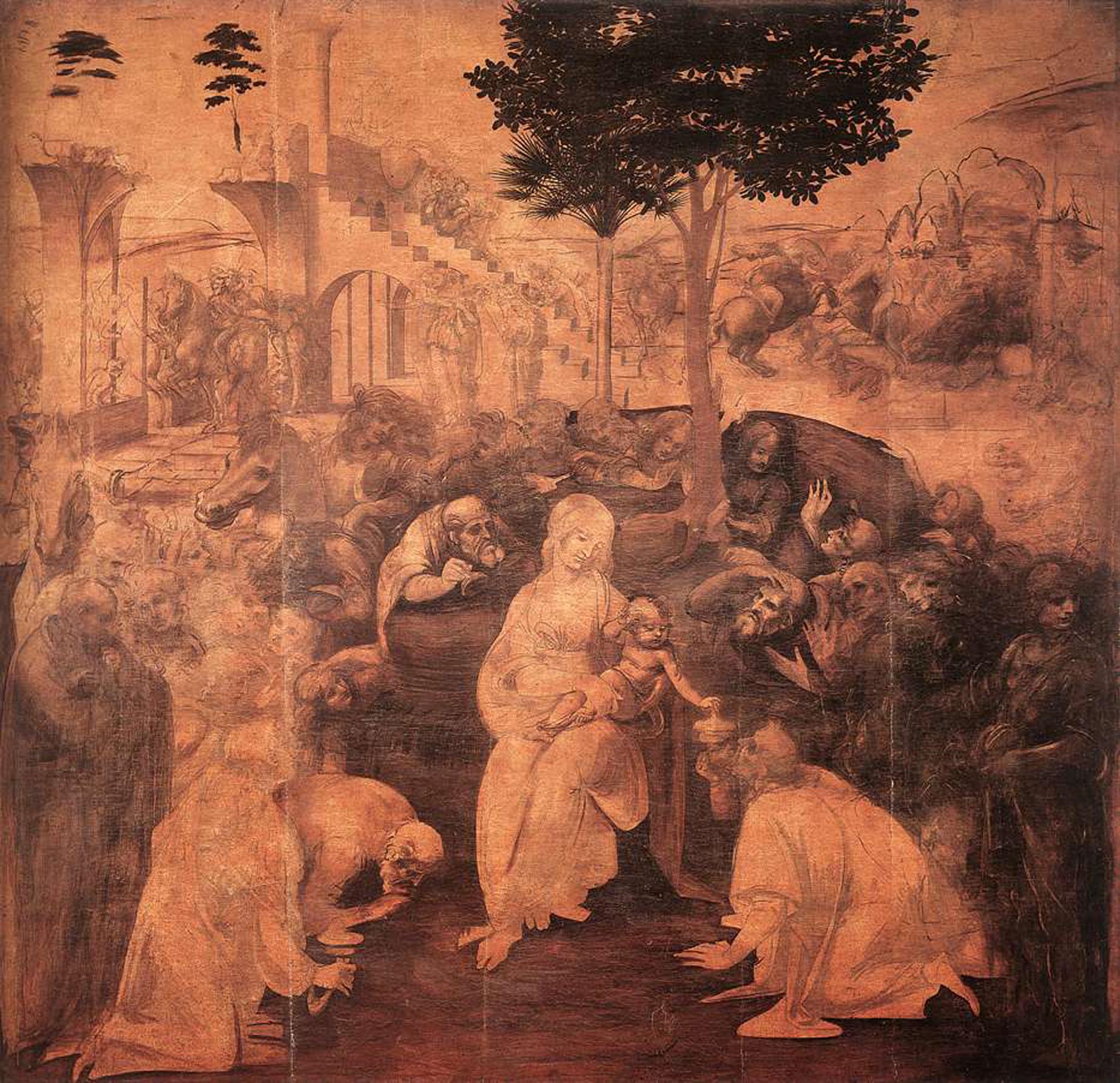 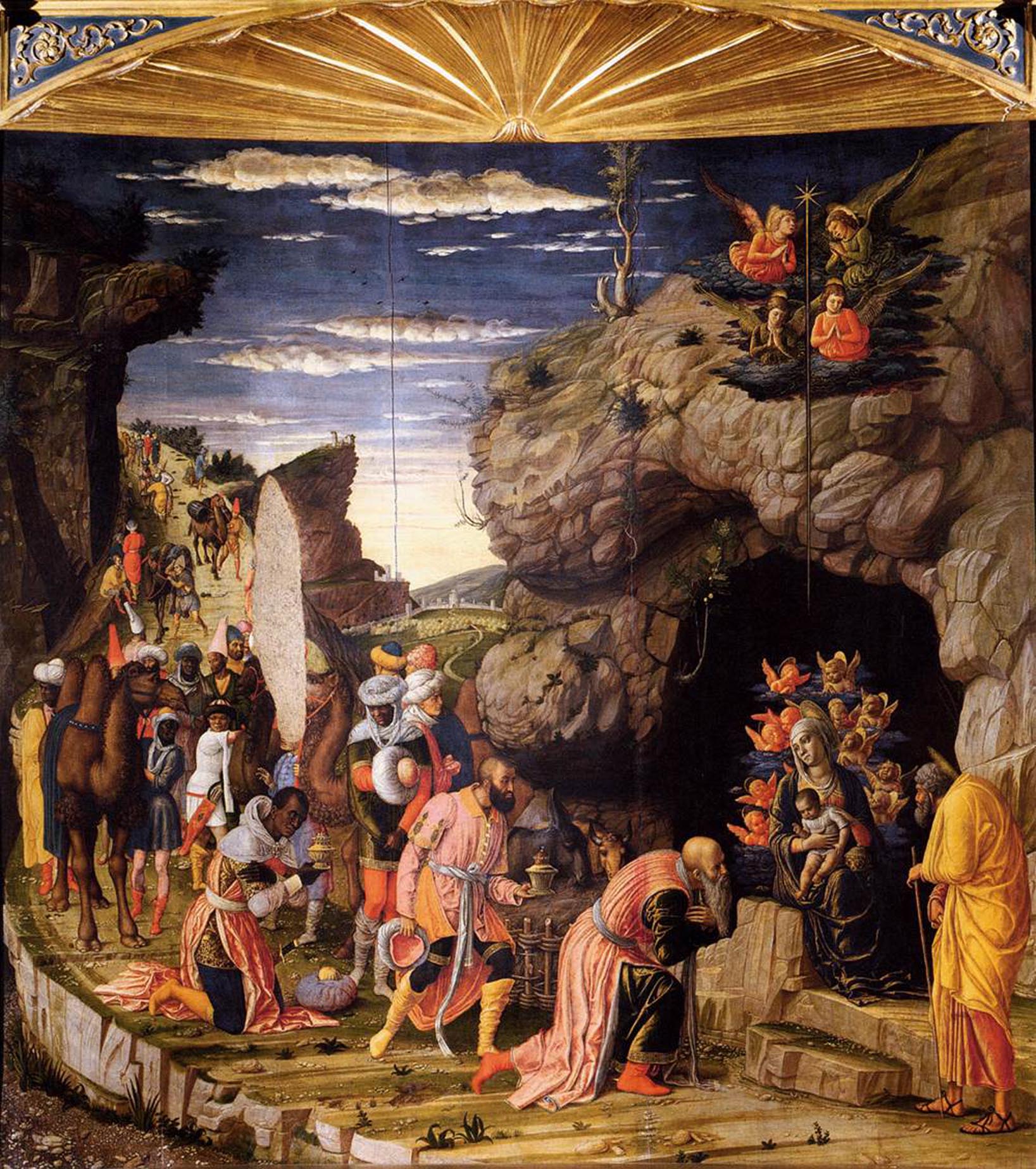 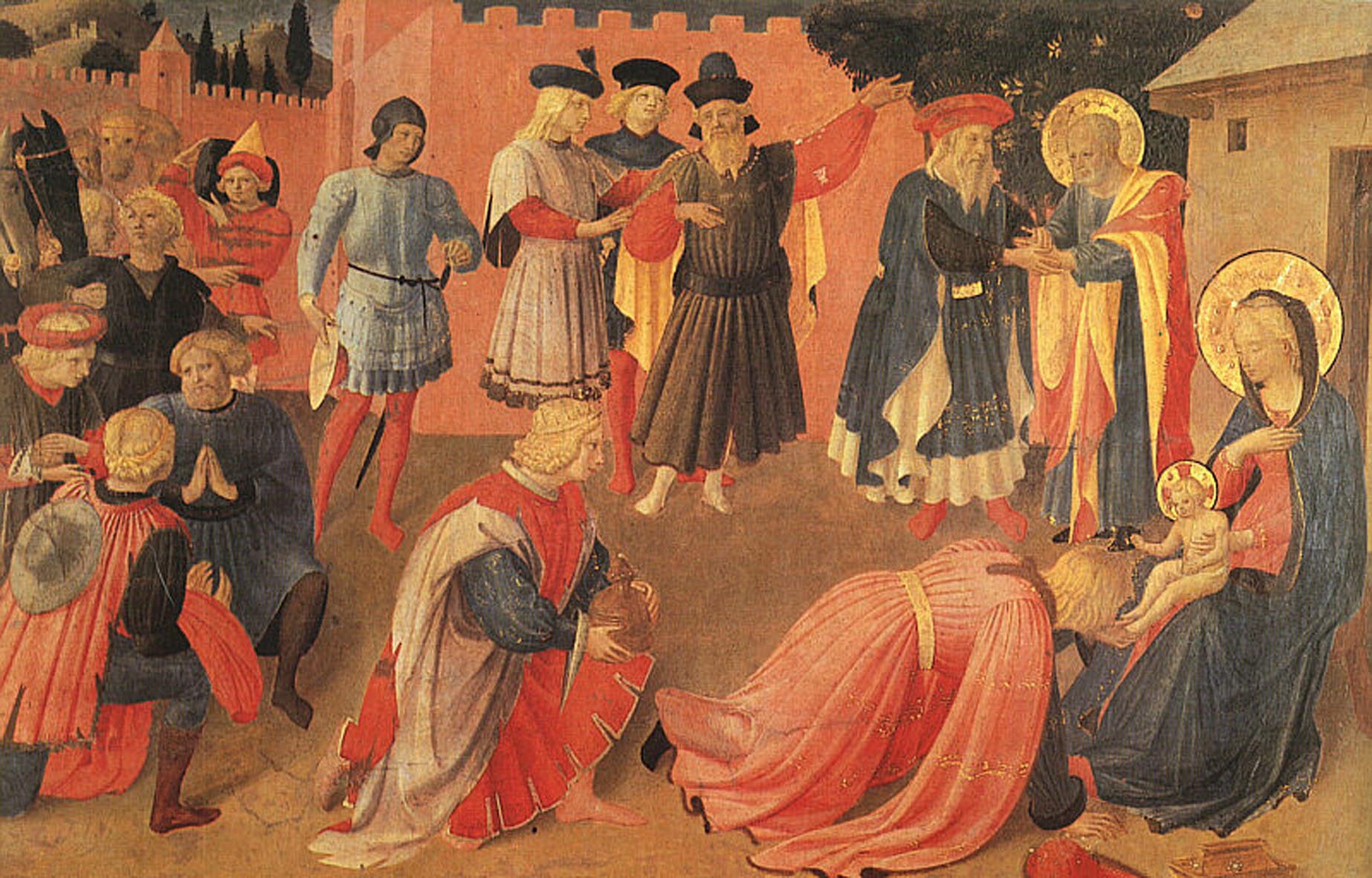 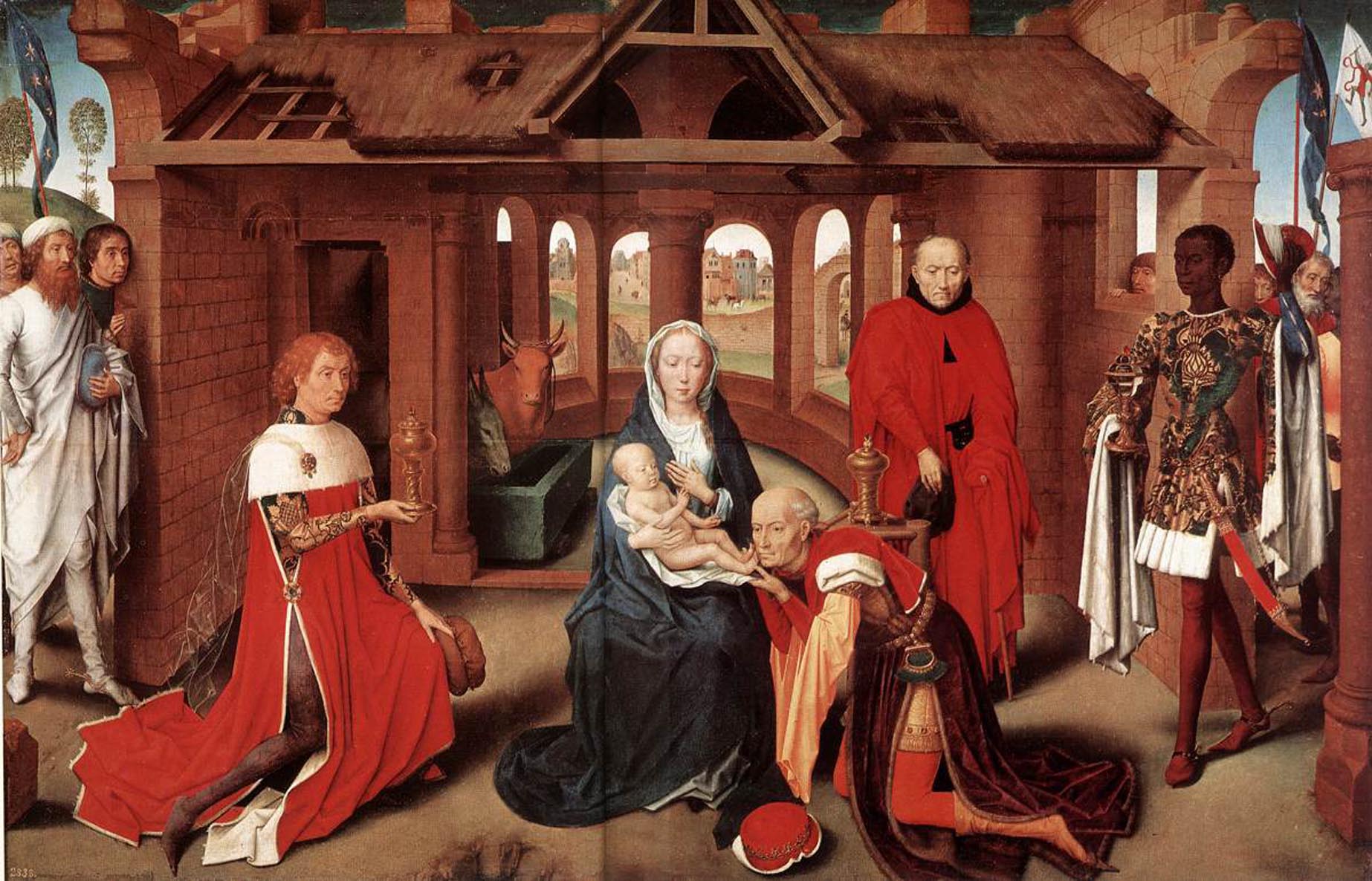 23
[Speaker Notes: Giotto, 1304 – Fra Angelico, 1445 – Da Vinci, 1481
Fra Angelico, 1433 – Mantegna, 1460 – Memling, 1470]
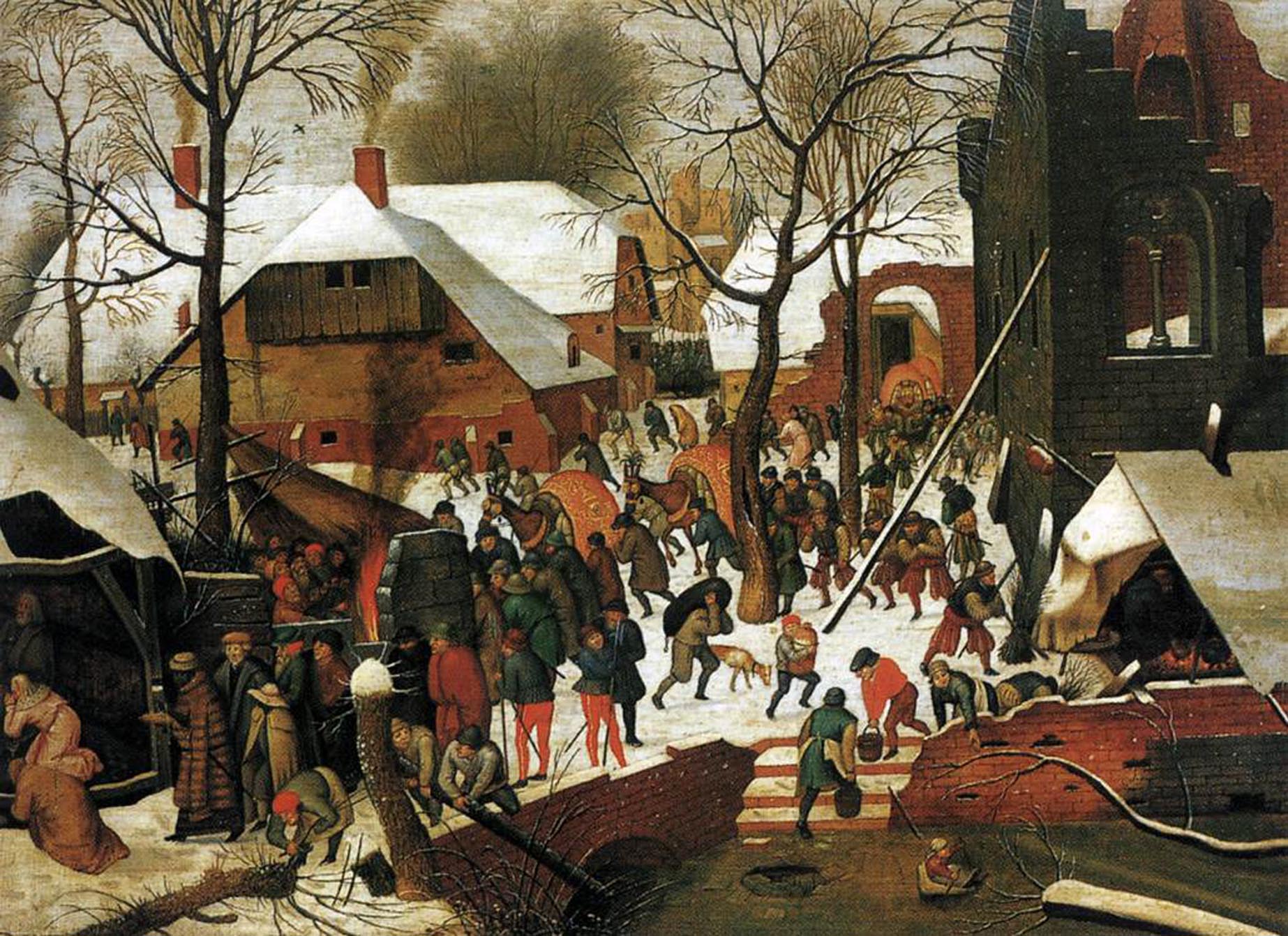 24
[Speaker Notes: Breughel, Adoration of the magi, 1600]
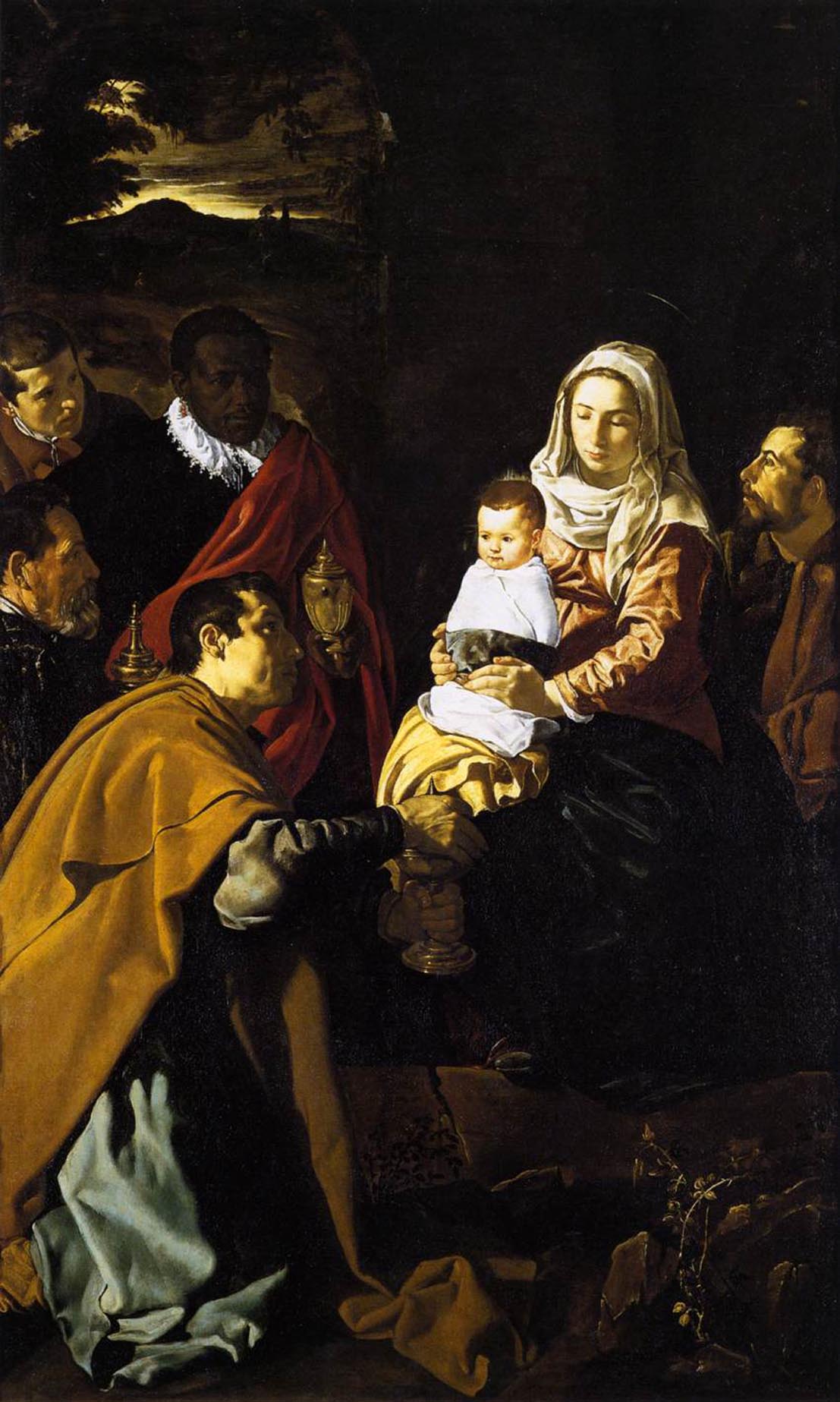 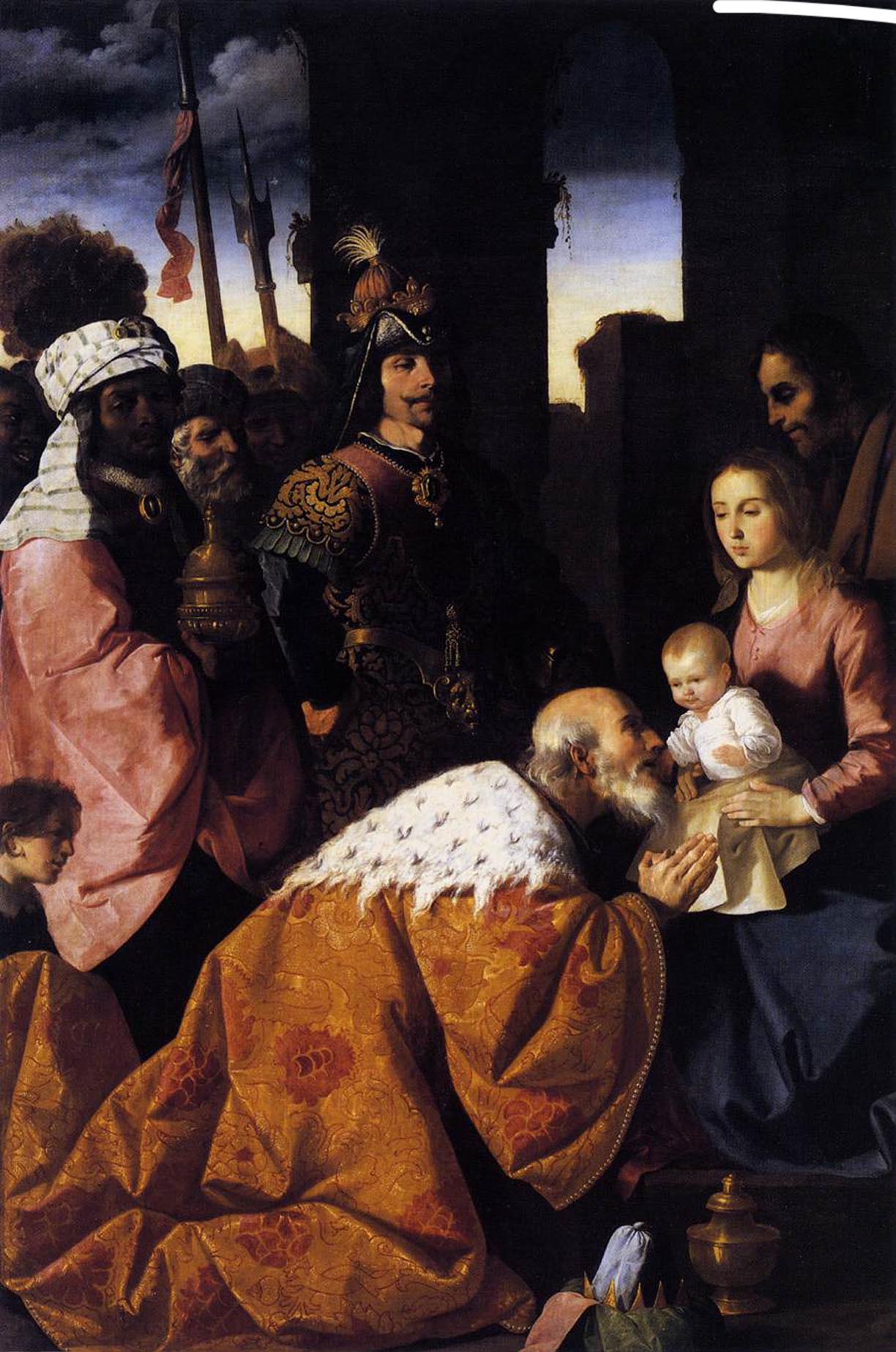 25
[Speaker Notes: Velazquez, Adoration of the magi, 1619
Zurbaran, Adoration of the magi, 1639]
General Observation
Dominant narrative in art presentation in museums is time chronology
Sometimes extended with geographical aspects

Seeing artworks of the same topic requires walking between different rooms
Seeing artworks of the same topic helps in identifying iconographic detail
Seeing artworks of the same topic helps in understanding iconographic tradition and the expectation of the viewer
26
The Goal
Provide an environment for studying art history
Allow the visitor to explore the environment along various narratives
Involve the visitor in collaborative description of the artworks
Continuously expand the collection of artworks
Enrich the environment with information from various Web sources

Eventually: Provide the central entry point for exploring art history on the Web
27
Explore Art History from aNetwork of Relations
Relations in tradition, influence, style and technique
Relations between people (teacher/student, patrons, collaborators, etc.)
Relations in reception of artworks
Geographical influences
	(„Dutch Light“ ...)
General historical influences(wars, different reigns etc.)
User-generated associative relations
28
Relations as Virtual Museum Layouts
Use existing semantic relationships;

Organize them to form narratives; and
Use them as basis for automatic graph layouts
29
Data SourceWeb Gallery of Art: www.wga.hu
Provides information on 
~17,000 artworks
~2,200 artist
Structured information
Free form text
Images
30
Data SourceWeb Gallery of Art: www.wga.hu
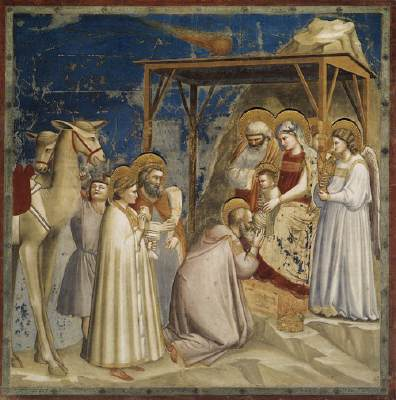 Giotto
b. 1267, Vespigano
d. 1337, Firenze
Adoration of the Magi
1304-06
Fresco, 200 x 185 cm
Capella Scrovegni, Padua
With camels and gifts the three kings have followed the comet along the narrow rocky path to the stable at Bethlehem. On the fresco, this stable really does seem to be the end of the road. The oldest king has taken off his crown, and kneels before the baby Jesus. All present watch what is happening quietly and reverently. Only one vividly depicted secondary figure, the camel driver, prefers to attend to his animals. Giotto uses this contrast to increase the effect of the main scene.
31
Data SourceControlled Vocabularies
Getty Union List of Artist Names (ULAN)Structured vocabulary of artist names and biographical information

Getty Arts & Architecture Thesaurus (AAT)Structured vocabulary of concepts relating to the fine arts, architecture and decorative arts

Getty Thesaurus of Geographic Names (TGN)Structured vocabulary of geographic names for indexing art and architecture
32
Additional Data SourceOpenCalais: www.opencalais.com
A Thomson Reuters initiative
Launched in January 2008
Processes unstructured text and returns RDF triples identifying
Entities
Facts
Events
33
WGA text -> OpenCalais
Documents indicate the this tondo may have originally belonged to Lorenzo de' Medici, ruler of Florence and patron of Renaissance artists. Following the three kings a splendid procession, symbolizing all the races of mankind, waits to pay homage to the new-born Christ. The peacock is a symbol of Resurrection. Some scholars believe that Fra Angelico laid out the composition and painted the Virgin and Child and at least some of the figures at the upper right; then his associate and fellow monk Fra Filippo Lippi completed the work.
Christian Art
Visual Arts
Lorenzo de’ Medici
Florence
House of Medici
Italian Renaissance Painting
Fra Angelico
Dominicans
Painting
Italian Renaissance
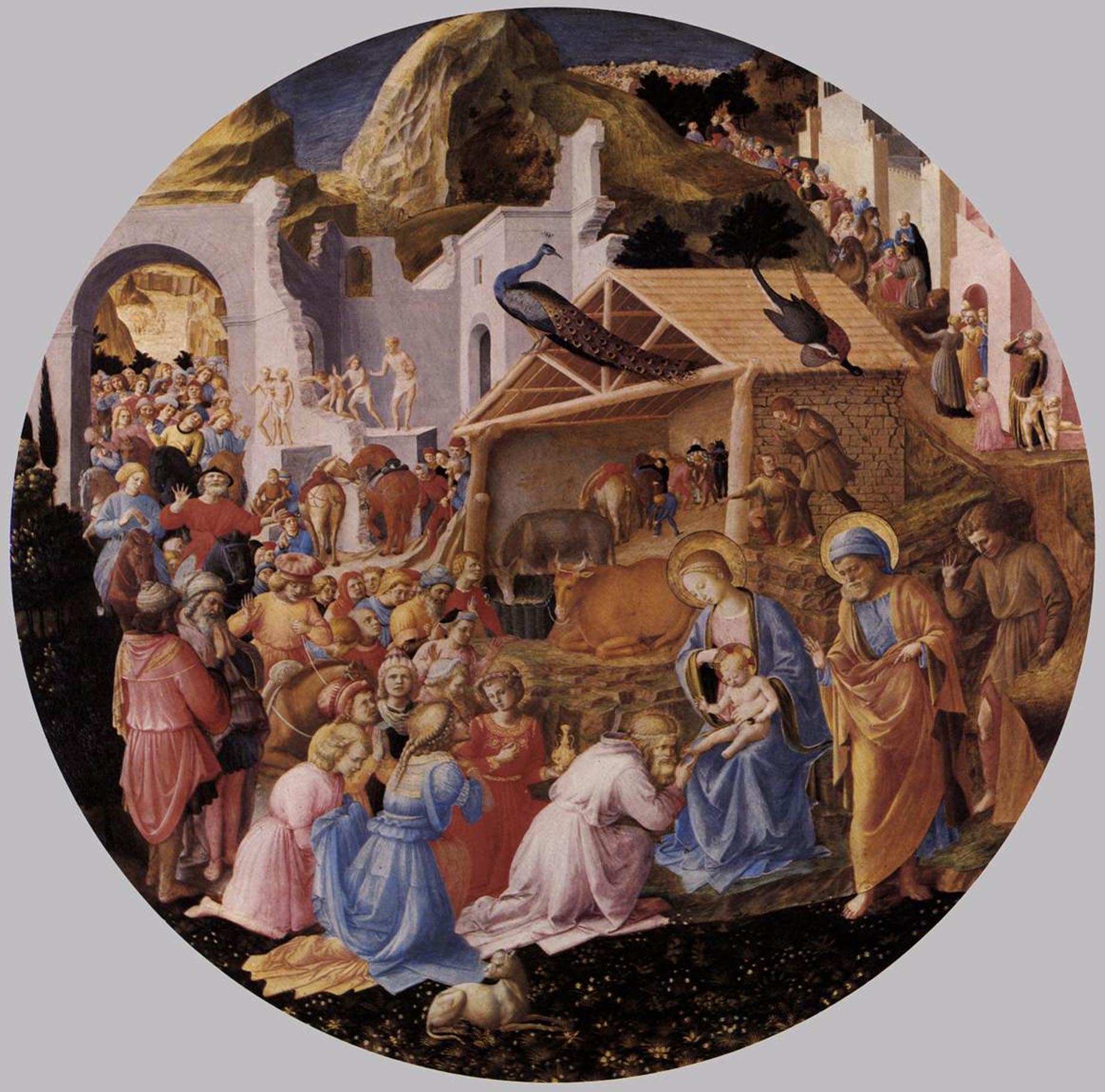 34
Additional Data SourceFlickr: www.flickr.com
Search for name of artist and title of artwork
Extract tags associated with the artwork
Fra
Angelico
Filippo
adoration
magi
1440
peacock
lippi
http://www.flickr.com/photos/maulleigh/4242163076/
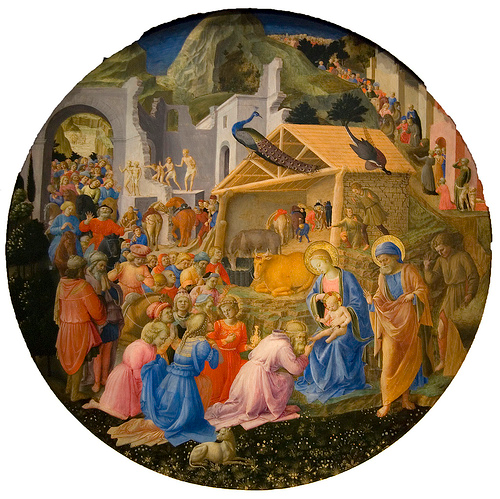 35
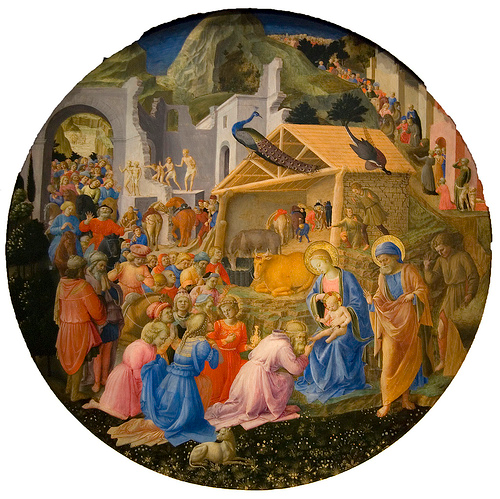 peacock
36
System Architecture
37
The ClioPatria semantic search web-server
http://e-culture.multimedian.nl

First prize: Semantic Web Challenge, 5th International Semantic Web Conference, Athens, Georgia, USA, 2006.

Available under the GPL-2 license.
38
Search Graph ...
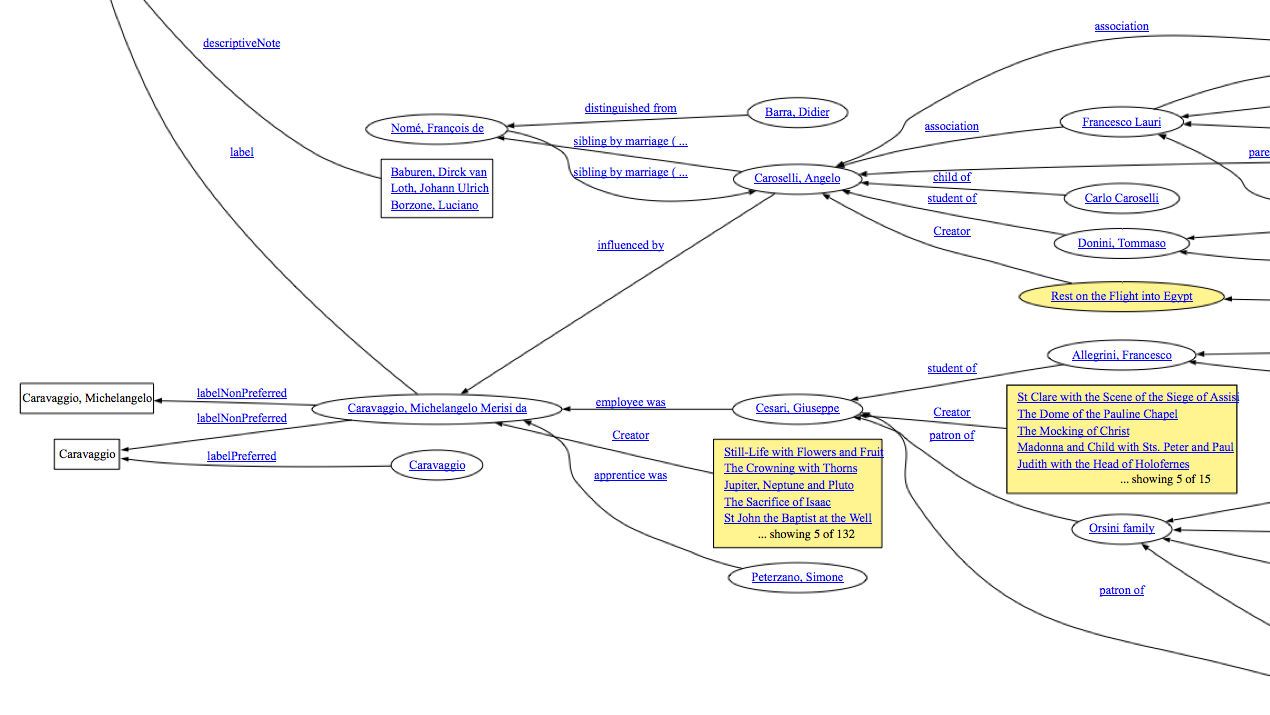 39
... Becomes a Timeline Graph
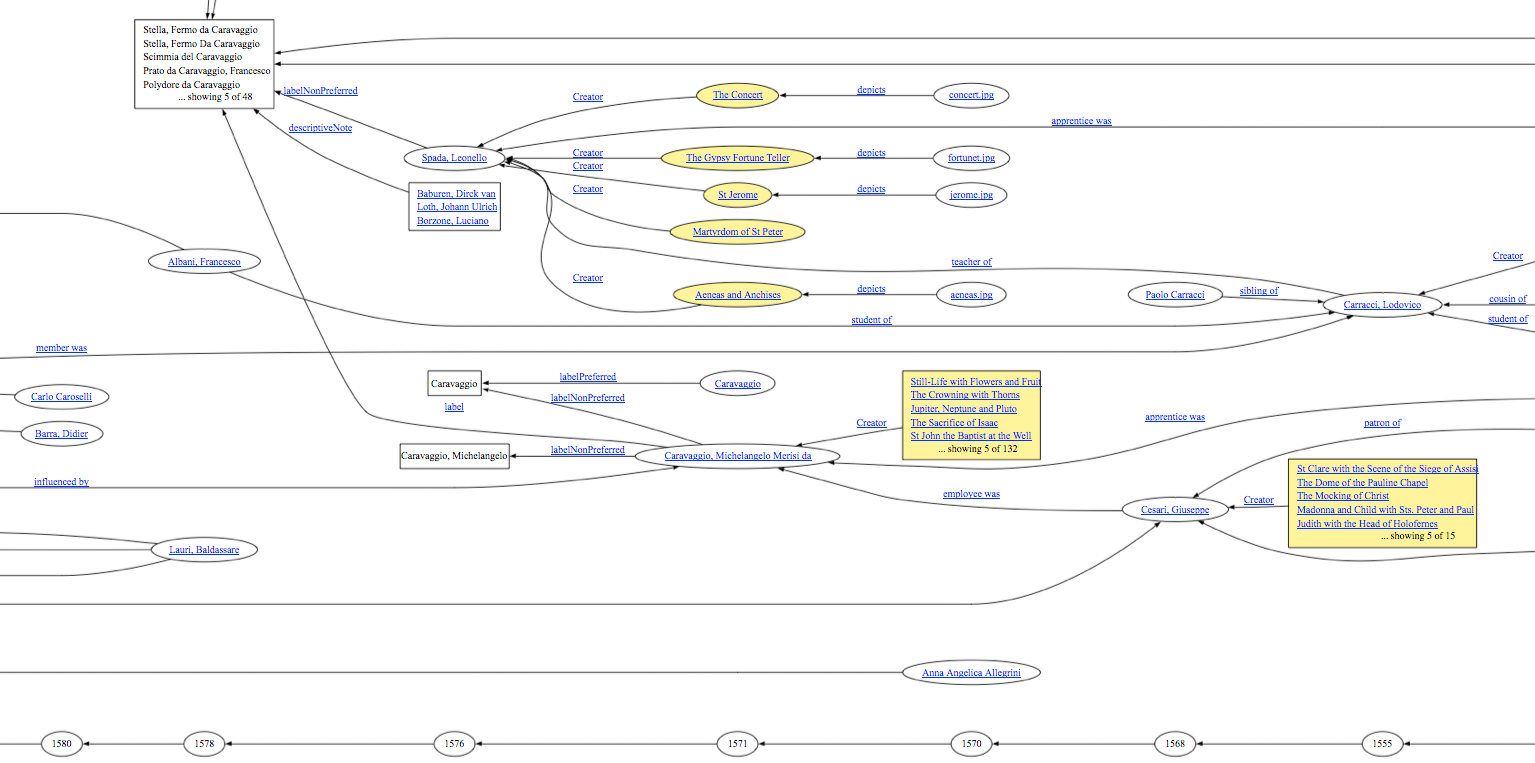 40
Current Demonstrator
Translate the timeline graph into a 3D representation

Use additional dimension to represent “influence”
Code rank of artist node as height value

Show relations as differently colored curves

Show images and related metadata
41
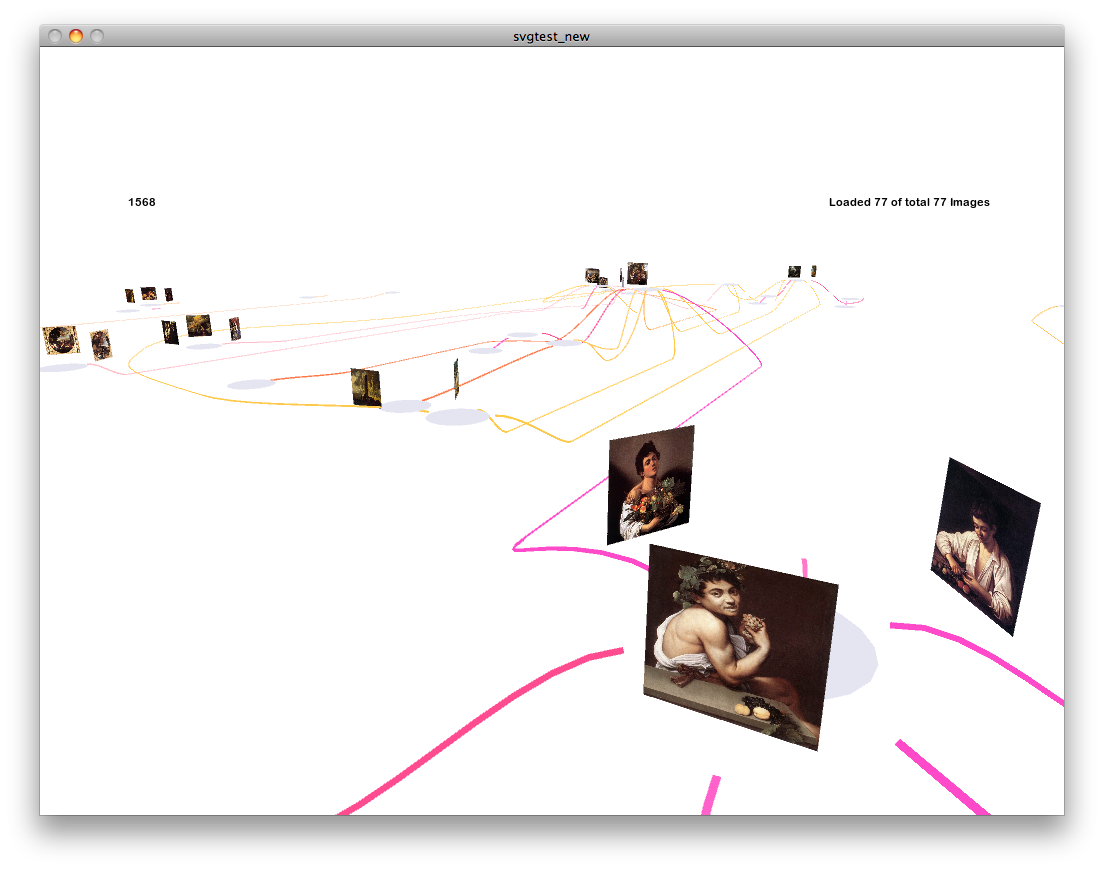 Current Demonstrator
42
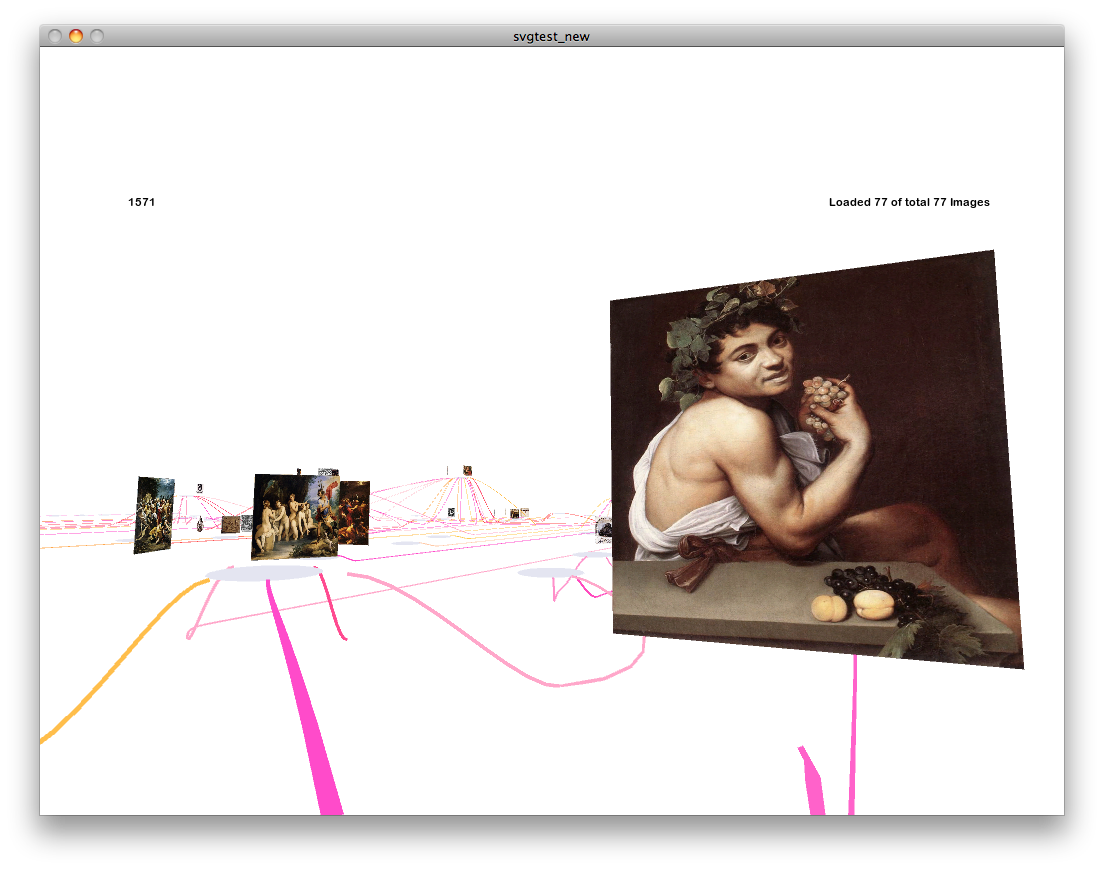 Current Demonstrator
43
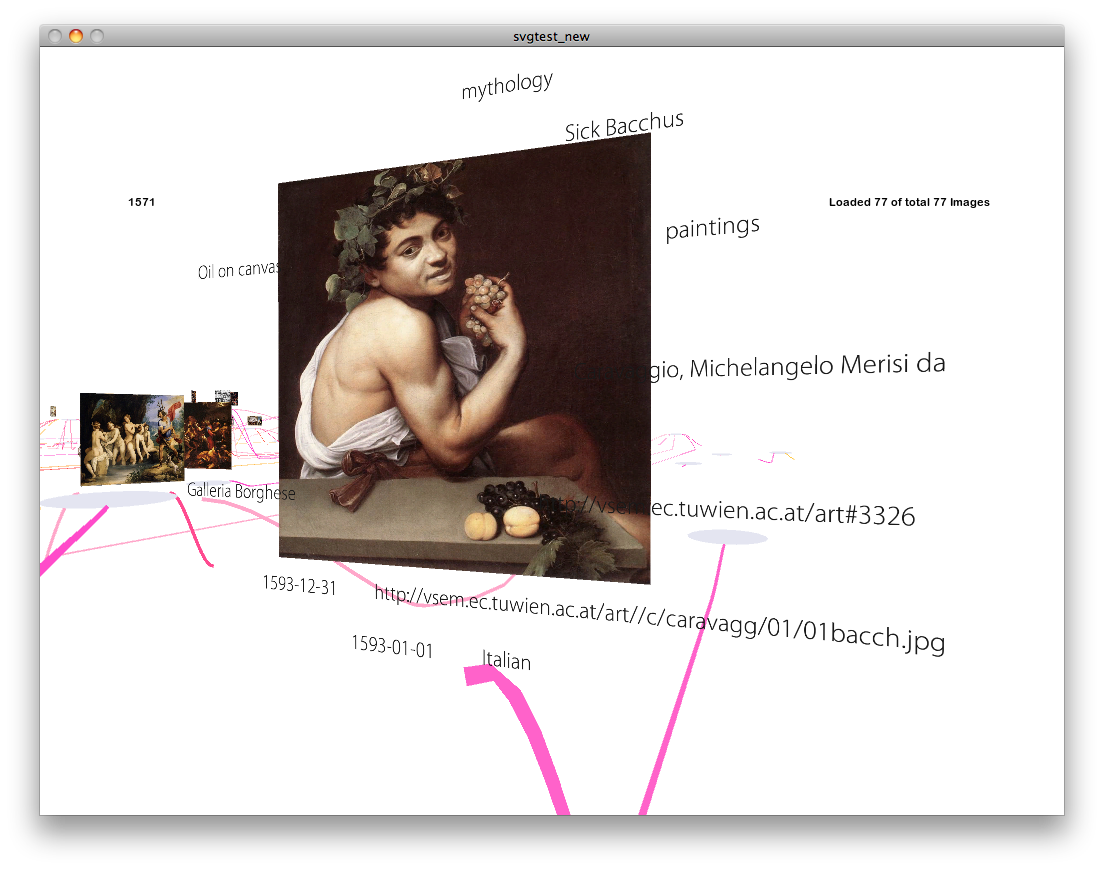 Current Demonstrator
44
Next Steps
Dynamic Graph Drawing
Multi-User Visualization

Integration of Information from the Web, Flickr, OpenCalais, Twitter, Youtube

Additional (semantic) datasources like Freebase and DBpedia
45
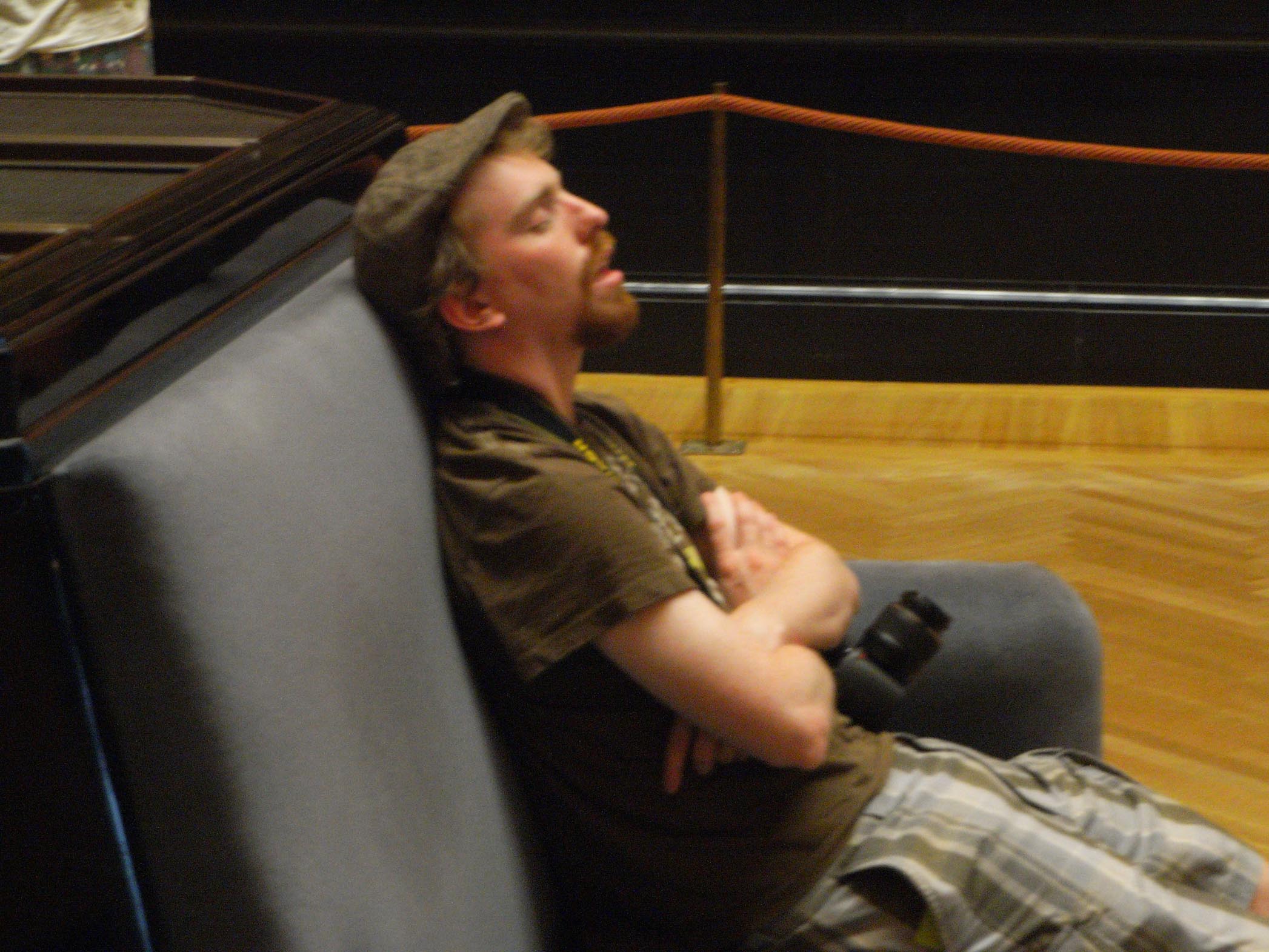 Thanks for the attention!
46
Stimulating Cultural Awareness in Collaborative Virtual Environments
Dieter Merkl together with
Max Arends, Josef Froschauer, Doron Goldfarb, Martin Weingartner
vsem@ec.tuwien.ac.at

Electronic Commerce GroupVŠEM – The Virtual 3D Social Experience Museum
Institute of Software Technology and Interactive Systems
Vienna University of Technology
Favoritenstrasse 9-11/188 . 1040 Vienna . Austria/Europe
Fax: +43 (1) 58801 - 18899
http://vsem.ec.tuwien.ac.at/
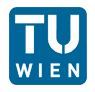